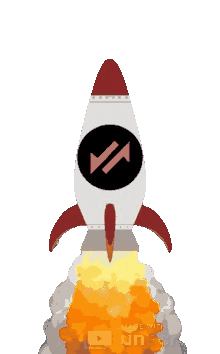 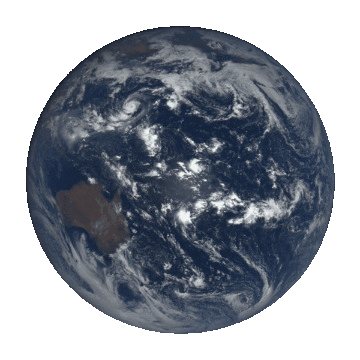 A. Khởi Động
H
Ĩ
I
N
Ộ
L
H
Đ
B
N
QUÀ
1
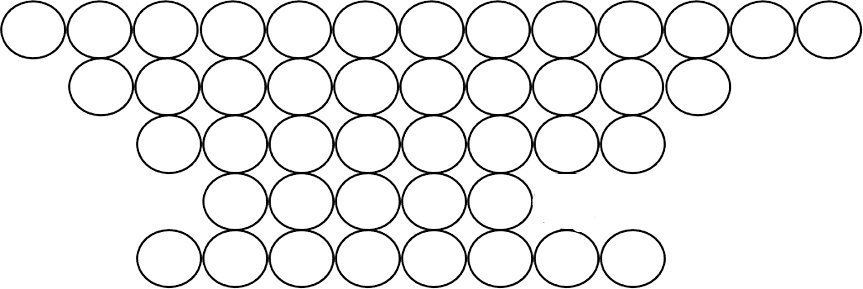 2
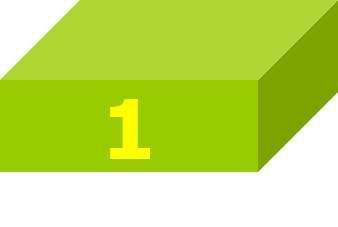 3
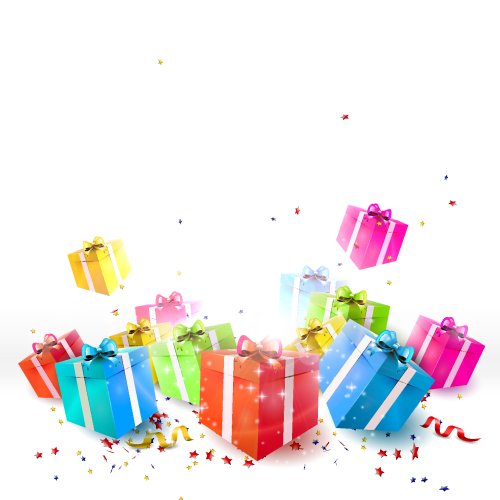 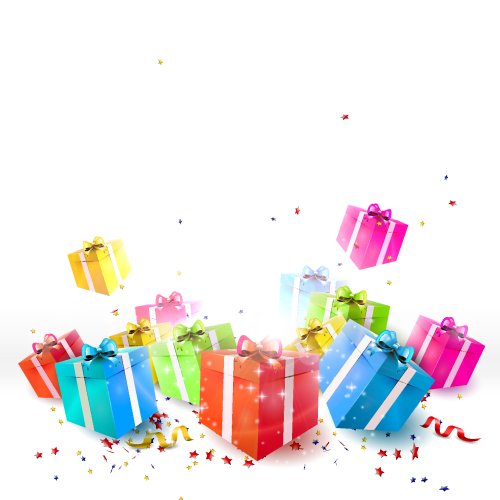 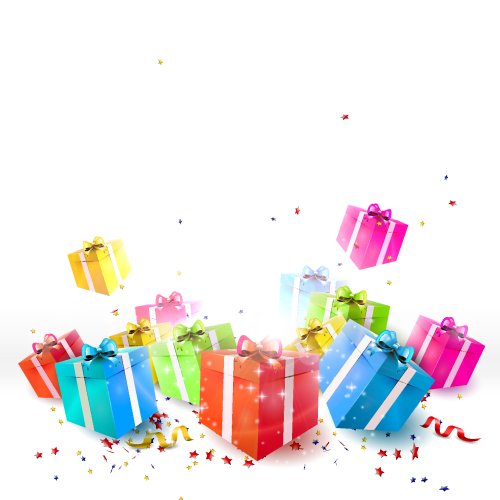 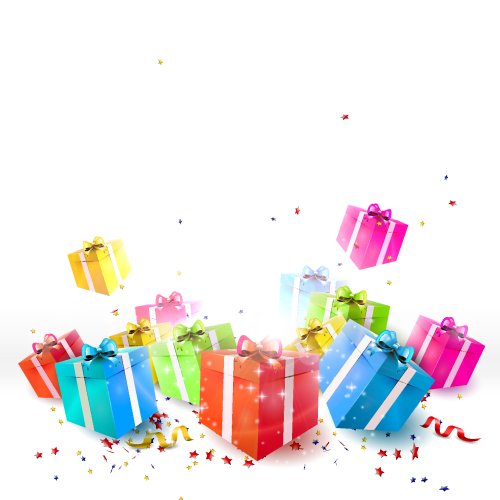 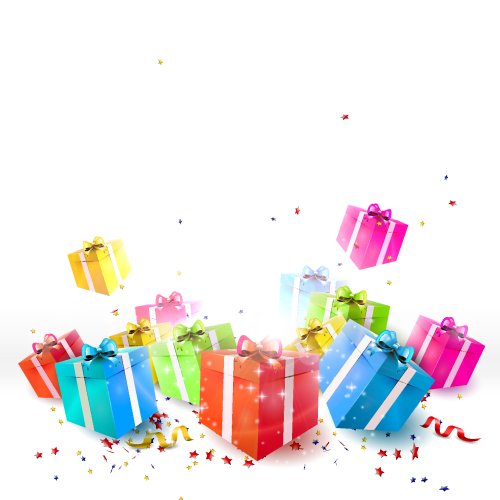 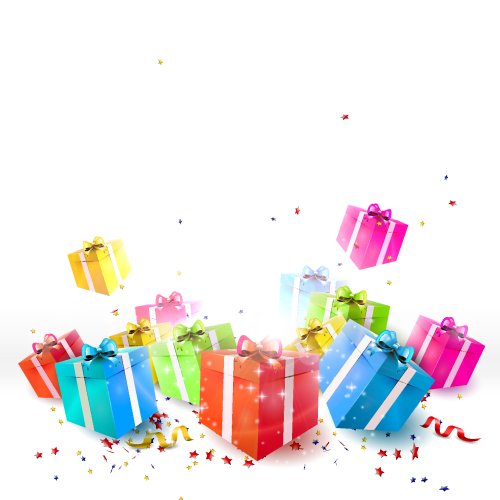 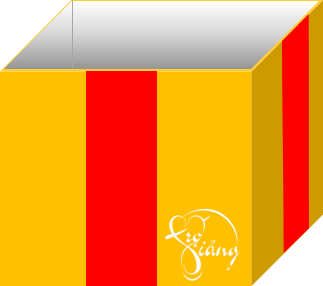 4
1 BỘ ĐỒ DÙNG HỌC TẬP
1 CÂY BÚT
1 QUYỂN VỞ
1 GÓI BIM BIM
2 CÂY KẸO MÚT
1 TÚI ĐỰNG BÚT
5
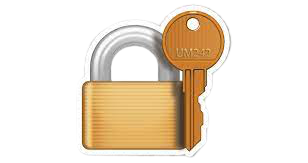 Đ
Ô
Ê
C
I
I
T
V
A
Câu 1: Tên gọi tôn vinh tài năng quân sự của Đinh Bộ Lĩnh 
(13 ô chữ).
Câu 3: Vua sáng lập nhà Ngô, người đánh thắng quân Nam Hán? (8 ô chữ).
Câu 4: Kinh đô Việt Nam thời Ngô (5 ô chữ).
Câu 5: Niên hiệu của Đinh Tiên Hoàng (8 ô chữ).
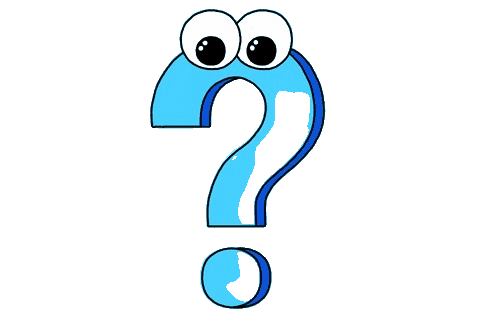 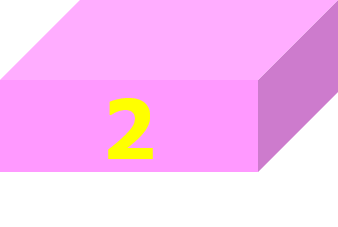 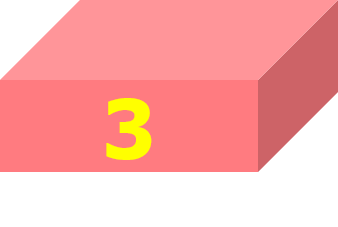 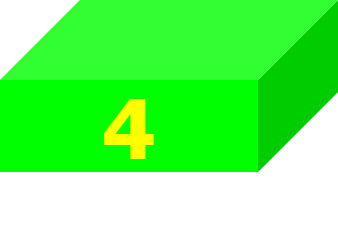 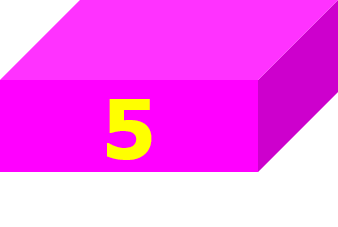 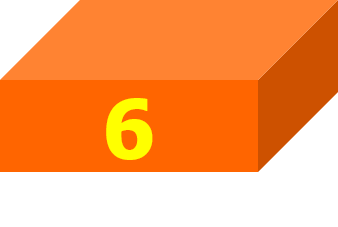 Câu 2: Vua sáng lập nhà Đinh? (10 ô chữ).
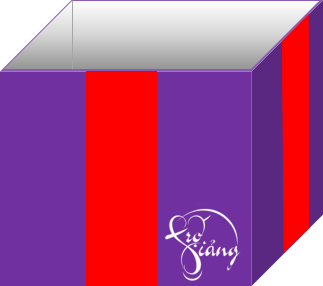 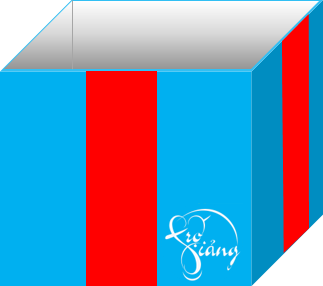 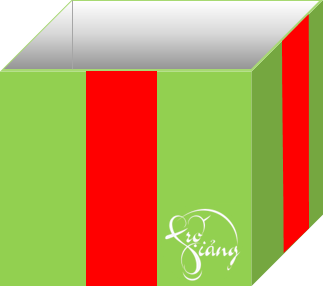 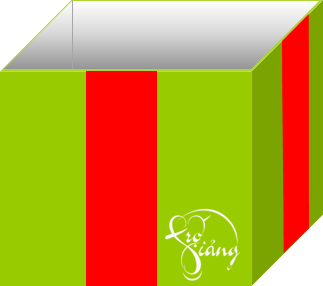 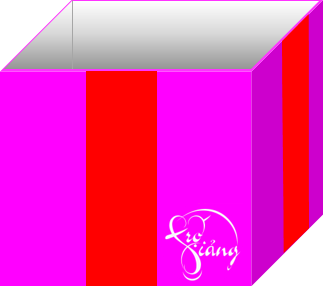 Đ
Ạ
I
C
Ồ
V
I
Ệ
T
A
O
Ổ
Á
T
H
G
H
N
C
L
T
I
B
N
H
Ạ
Ư
V
Ắ
Ì
V
Q
Y
N
N
N
G
Ề
Ơ
G
N
U
Ô
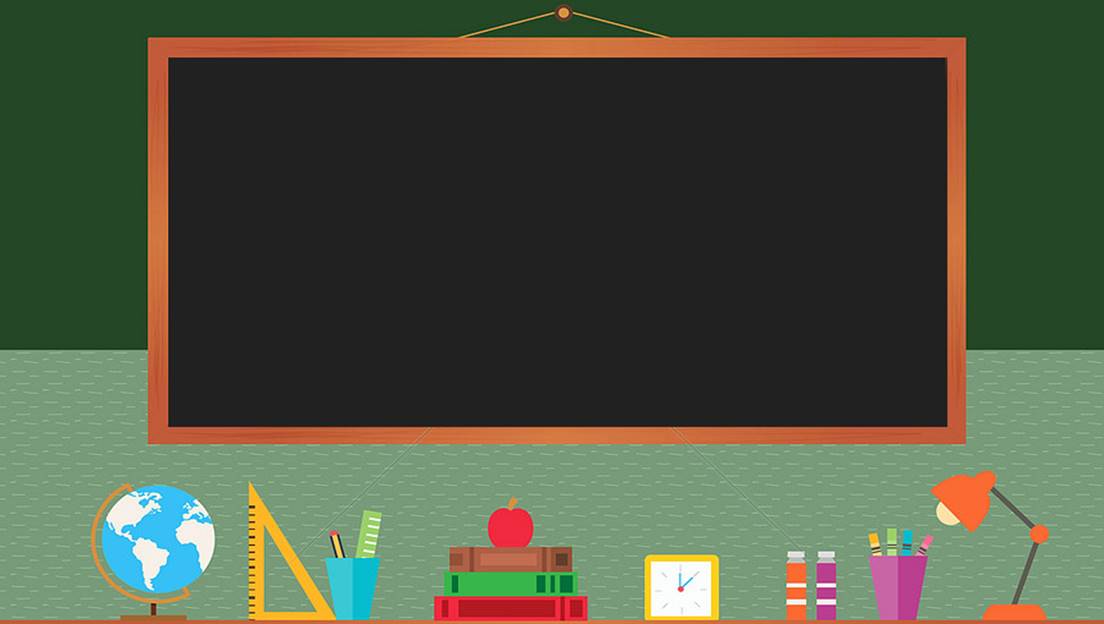 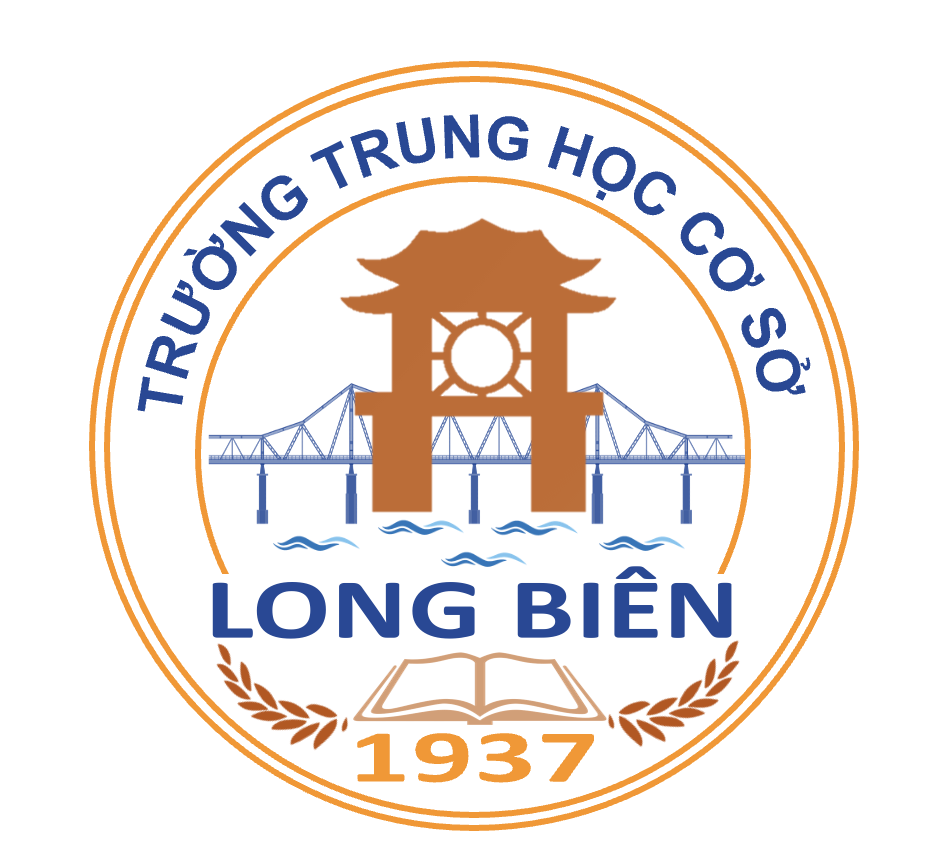 TRƯỜNG THCS LONG BIÊN
BÀI GIẢNG ĐIỆN TỬ MÔN LỊCH SỬ 7

BÀI 10. Đại Cồ Việt thời Đinh và Tiền Lê 
(968-1009) (t2)
GV: Nguyễn Thị Thanh Hoài
Tổ Xã Hội
NỘI DUNG
2. Đời sống xã hội và văn hóa thời Đinh-Tiền Lê
1. Công cuộc xây dựng chính quyền và bảo vệ đất nước thời Đinh-Tiền Lê
a. Tình hình xã hội
a. Chính quyền thời Đinh
b. Cuộc kháng chiến chống Tống
b. Đời sống văn hóa
c. Chính quyền thời Tiền Lê
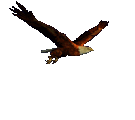 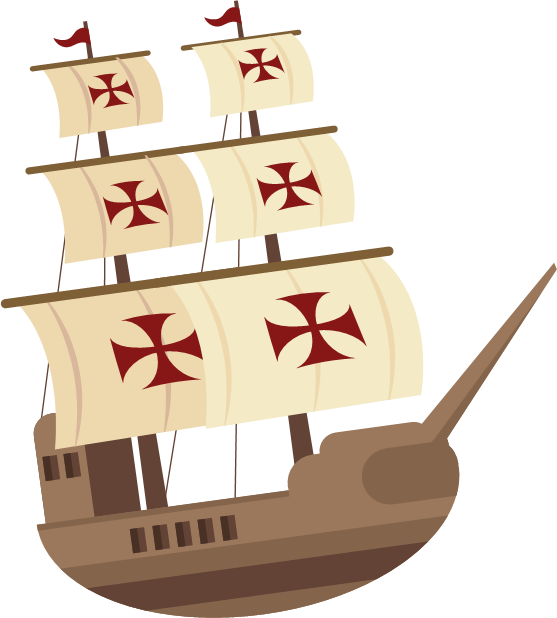 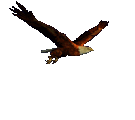 B.
HÌNH THÀNH KIẾN THỨC
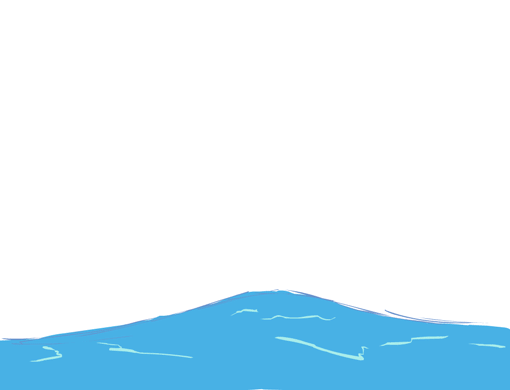 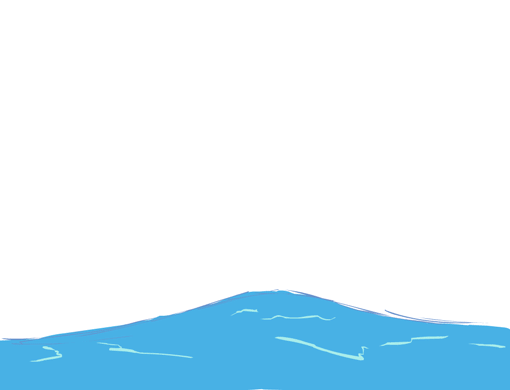 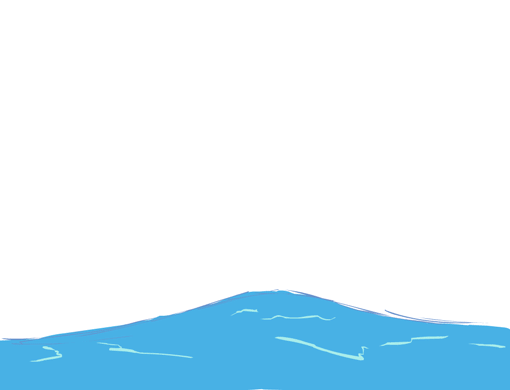 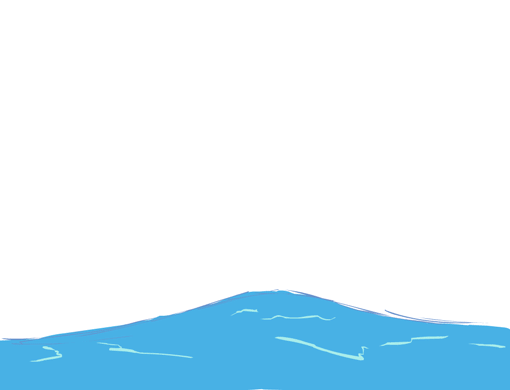 1. Công cuộc xây dựng chính quyền và bảo vệ đất nước thời Đinh-Tiền Lê
c. Chính quyền thời Tiền Lê
Lê Hoàn lập nên nhà Tiền Lê, đổi niên hiệu là Thiên Phúc, tiếp tục công cuộc xây dựng quốc gia độc lập.
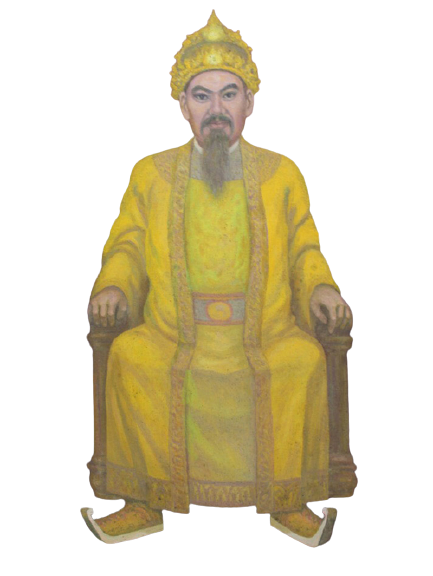 Lê Hoàn sinh năm 941 ở Xuân Lập, Thọ Xuân, Thanh Hoá trong một gia đình nghèo khổ, bố là Lê Mịch, mẹ là Đặng Thị Sen.
Lớn lên, ông đi theo Nam Việt Vương Đinh Liễn và lập được nhiều chiến công khi Đinh Tiên Hoàng dẹp loạn 12 sứ quân, thống nhất đất nước, lập nên cơ nghiệp Nhà Đinh. Ông được Đinh Tiên Hoàng phong làm Thập Đạo tướng quân lúc vừa tròn 30 tuổi.
Vì lợi ích của dân tộc, Thái hậu Dương Vân Nga đã trao ngôi vua cho Lê Hoàn. Lê Hoàn lên ngôi vua lấy niên hiệu là Lê Đại Hành.
LÊ ĐẠI HÀNH 
(980-1005)  ảnh minh họa
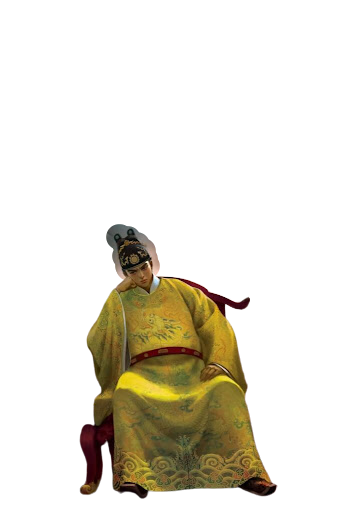 Chính quyền nhà Lê được tổ chức như thế nào?
TRUNG ƯƠNG
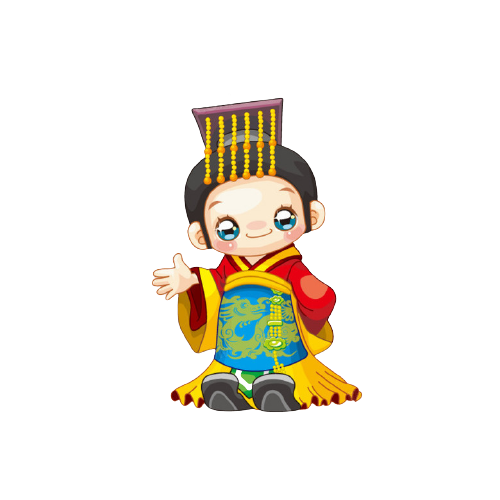 Tổ chức chính quyền
VUA
Nhìn vào sơ đồ em có nhận xét gì về tổ chức bộ máy thời Tiền Lê?
THÁI SƯ – ĐẠI SƯ
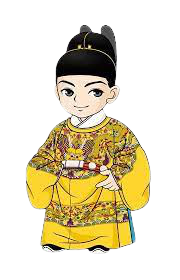 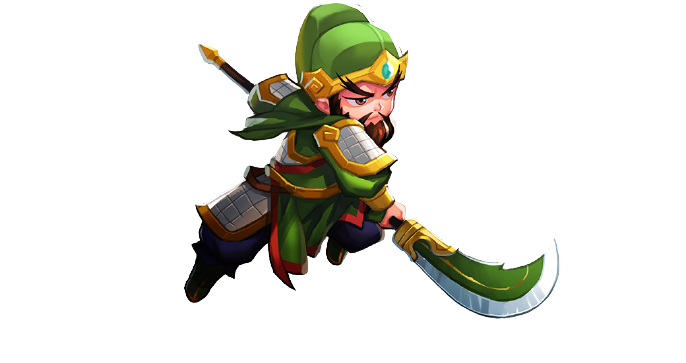 QUAN VÕ
QUAN VĂN
ĐỊA PHƯƠNG
LỘ
CHÂU
PHỦ
Quân đội thời Tiền Lê được tổ chức như thế nào?
1. Công cuộc xây dựng chính quyền và bảo vệ đất nước thời Đinh-Tiền Lê
C. Tổ chức chính quyền
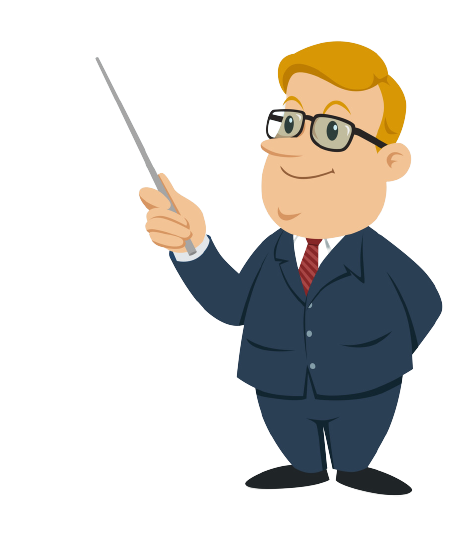 - Quân đội gồm 2 bộ phận. 
Cấm quân và quân địa phương.
Bài 10: Đại Cồ Việt thời Đinh và Tiền Lê (968-1009)
1. Công cuộc xây dựng chính quyền và bảo vệ đất nước thời Đinh -Tiền Lê
C. Tổ chức chính quyền
- Lê Hoàn lập nên nhà Tiền Lê, đổi niên hiệu là Thiên Phúc, tiếp tục công cuộc xây dựng quốc gia độc lập.
- Chính quyền được được hoàn thiện hơn.
- Quân đội được chia làm hai bộ phận: Quân triều đình và quân địa phương.
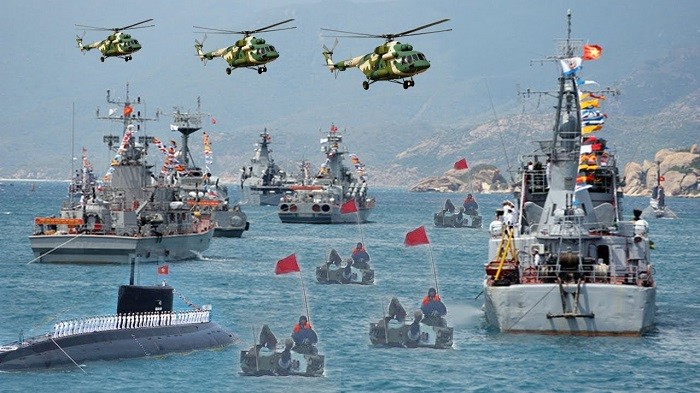 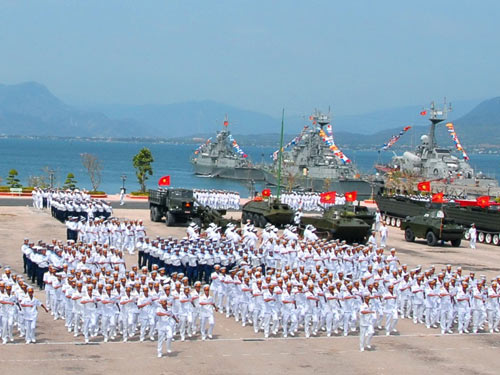 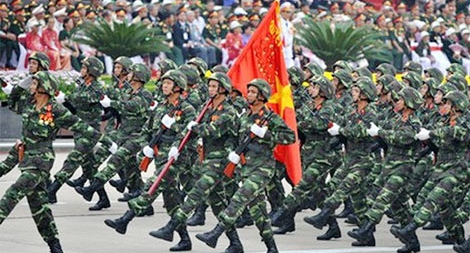 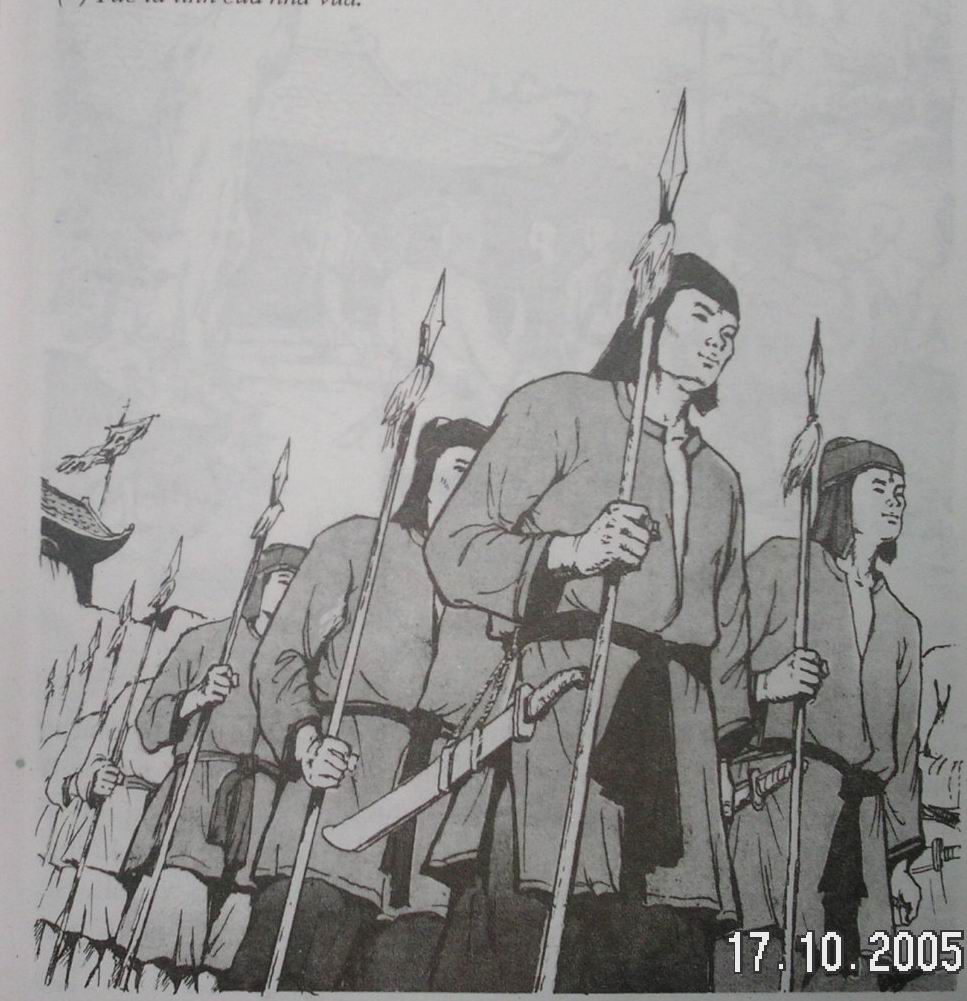 Cấm quân
Quân địa phương
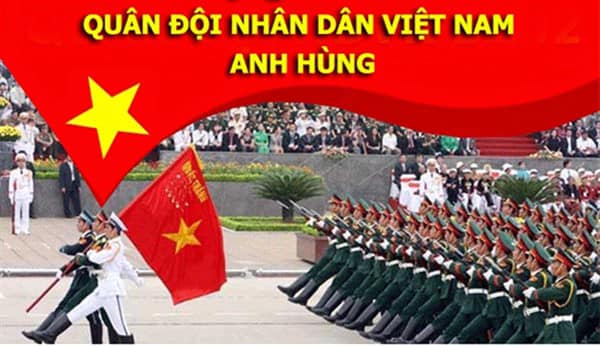 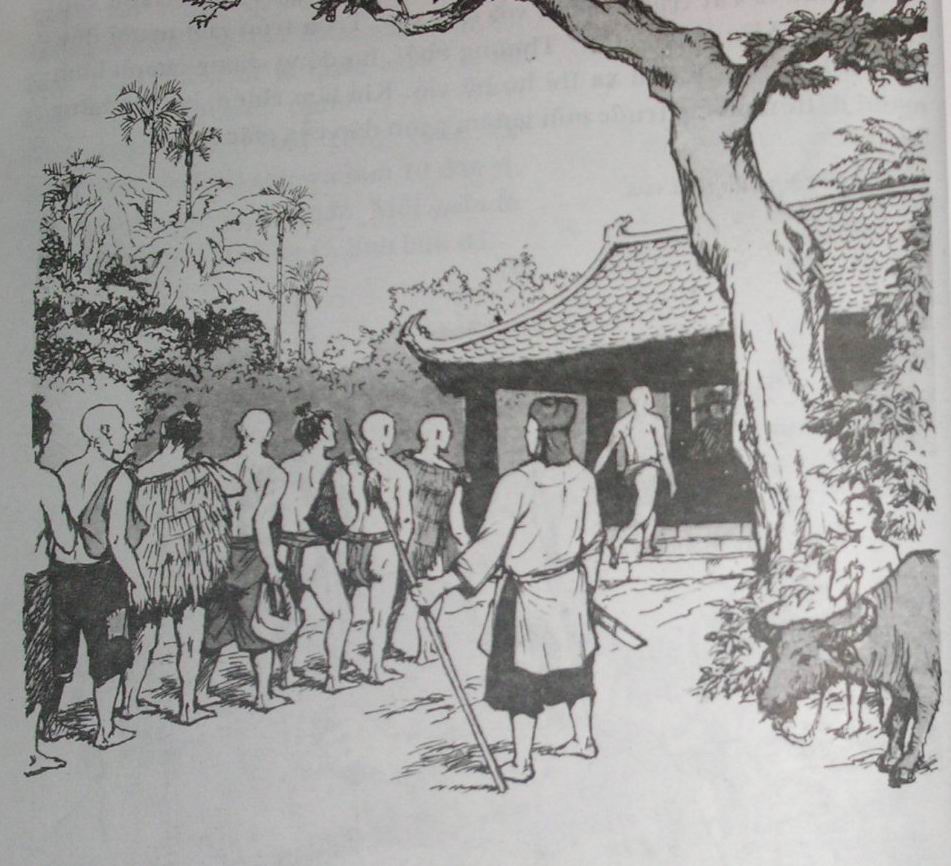 2. Đời sống xã hội và văn hóa thời Đinh-Tiền Lê
a. Tình hình xã hội
Xã hội được chia thành 2 bộ phận
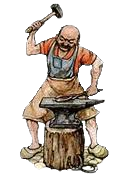 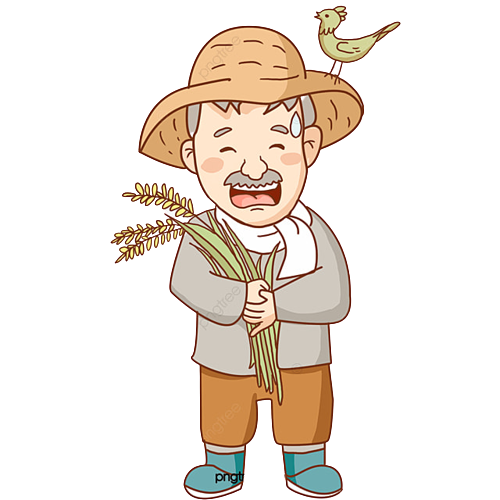 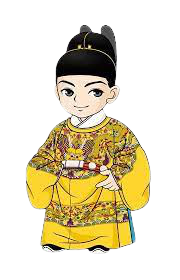 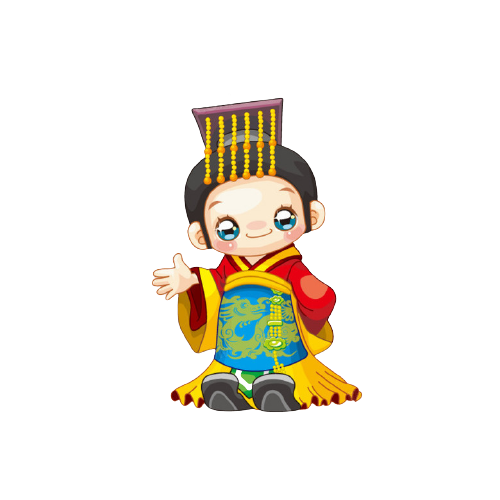 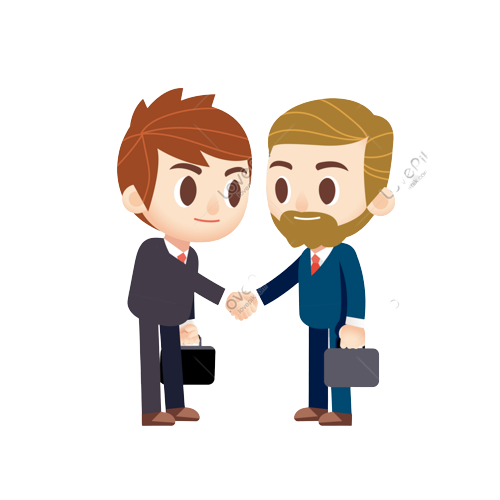 Giai cấp thống trị gồm vua, quan lại
Giai cấp thống trị gồm những ai?
Giai cấp thống trị gồm những ai?
Giai cấp bị trị gồm những ai?
Giai cấp bị trị gồm những ai?
Giai cấp bị trị gồm nông dân, thợ thủ công, thương nhân, nô tì
GIAI CẤP BỊ TRỊ
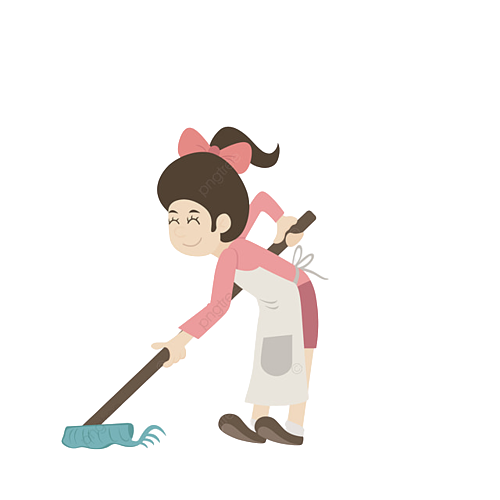 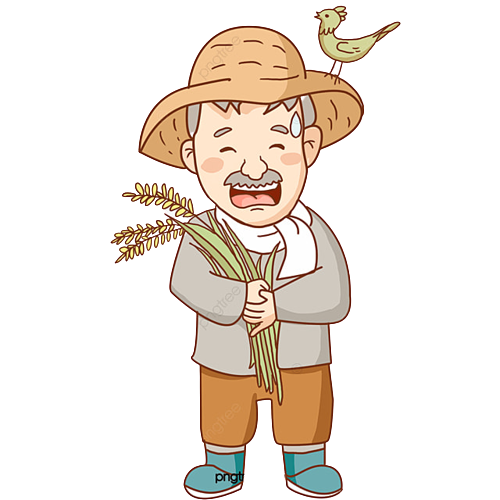 Nô tì có địa vị thấp kém nhất, số lượng không nhiều
Nông dân có số lượng đông đảo nhất
2. Đời sống xã hội và văn hóa thời Đinh-Tiền Lê
a. Tình hình xã hội
b. Đời sống văn hóa
Trình bày đời sống văn hóa thời Đinh –Tiền Lê có điểm  gì nổi bật?
2. Đời sống xã hội và văn hóa thời Đinh-Tiền Lê
a. Tình hình xã hội
b. Đời sống văn hóa
- Thời Đinh –Tiền Lê giáo dục chưa phát triển. Nho giáo chưa có ảnh hưởng sâu rộng, Phật giáo được truyền bá rộng rãi, các nhà sư được triều đình đề cao
- Nhiều loại hình văn hóa dân gian tiếp tục được gìn giữ trong đời sống.
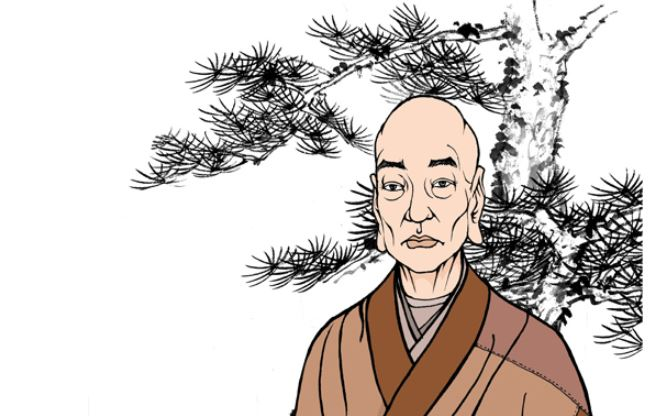 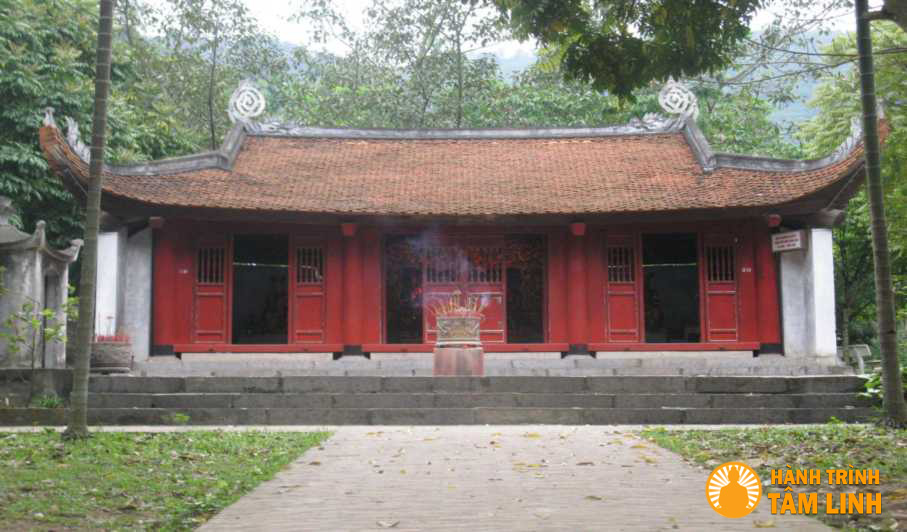 Chùa Đại Bi được cho là nơi đầu tiên Đại sư Ngô Chân Lưu lập am, dựng chùa
Tổ Khuông Việt (Quốc Sư Ngô Chân Lưu)
(933-1011)
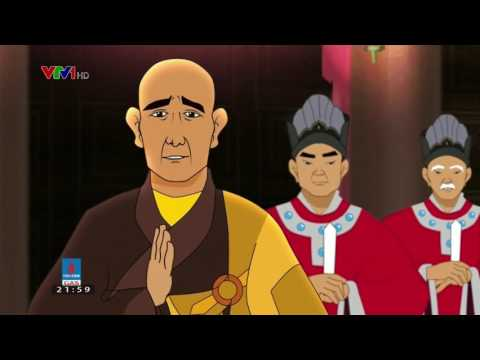 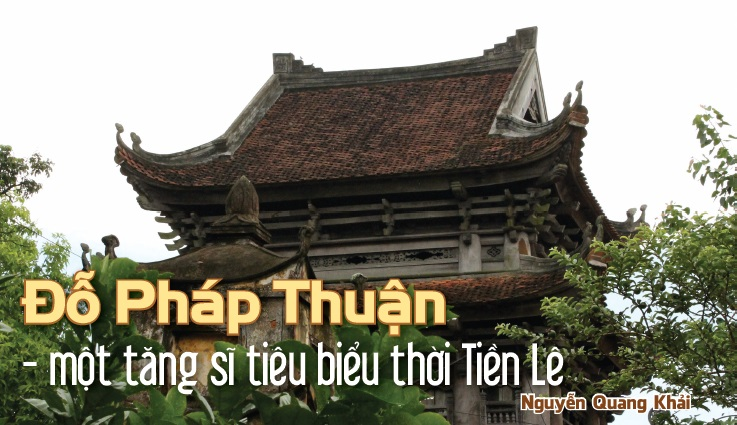 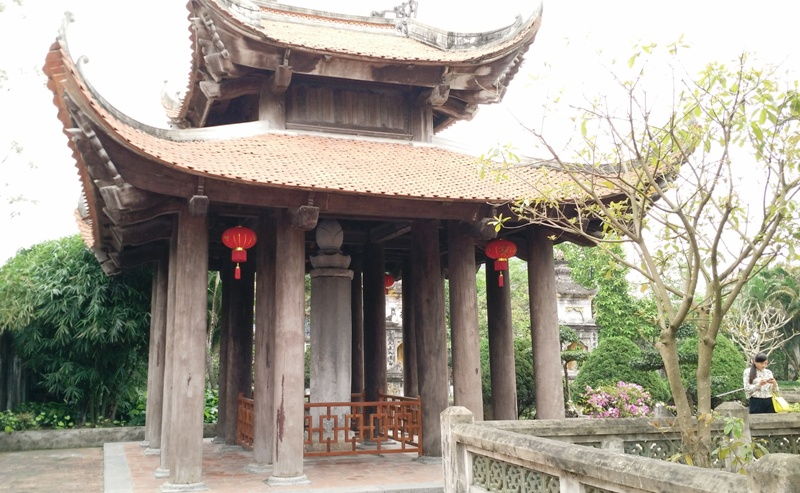 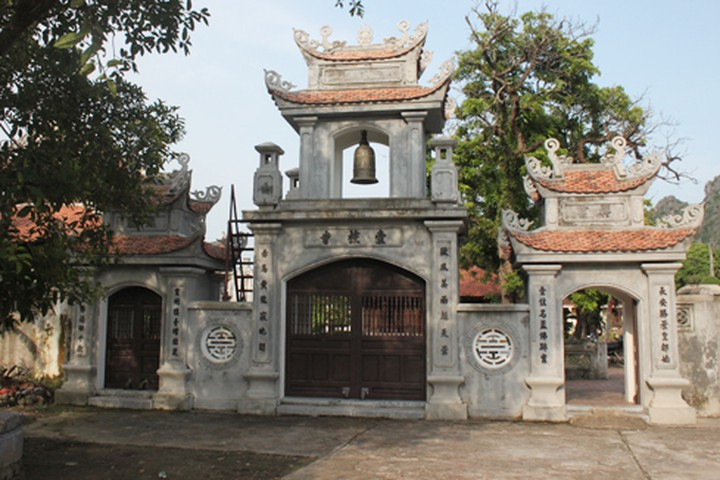 Chùa Nhất Trụ: Nơi lưu giữ cột kinh Phật hơn 1000 năm tuổi
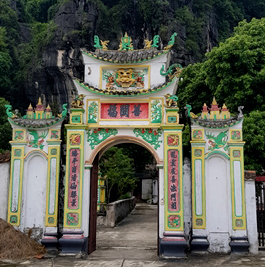 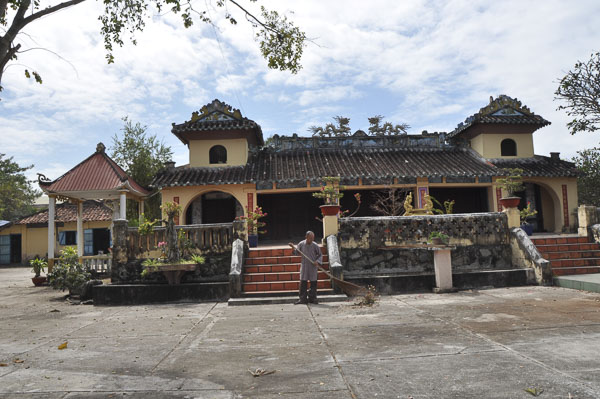 Bàn Long- ngôi chùa cổ ngàn năm tuổi
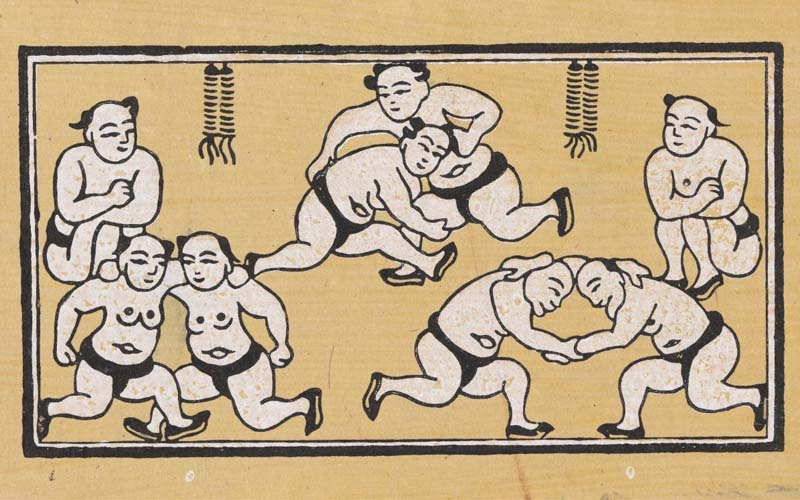 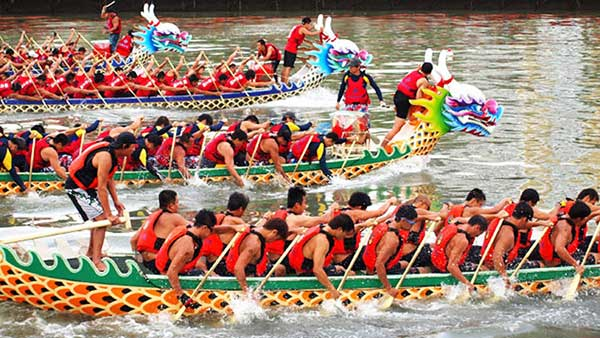 Đấu vật
Đua thuyền
LUYỆN TẬP
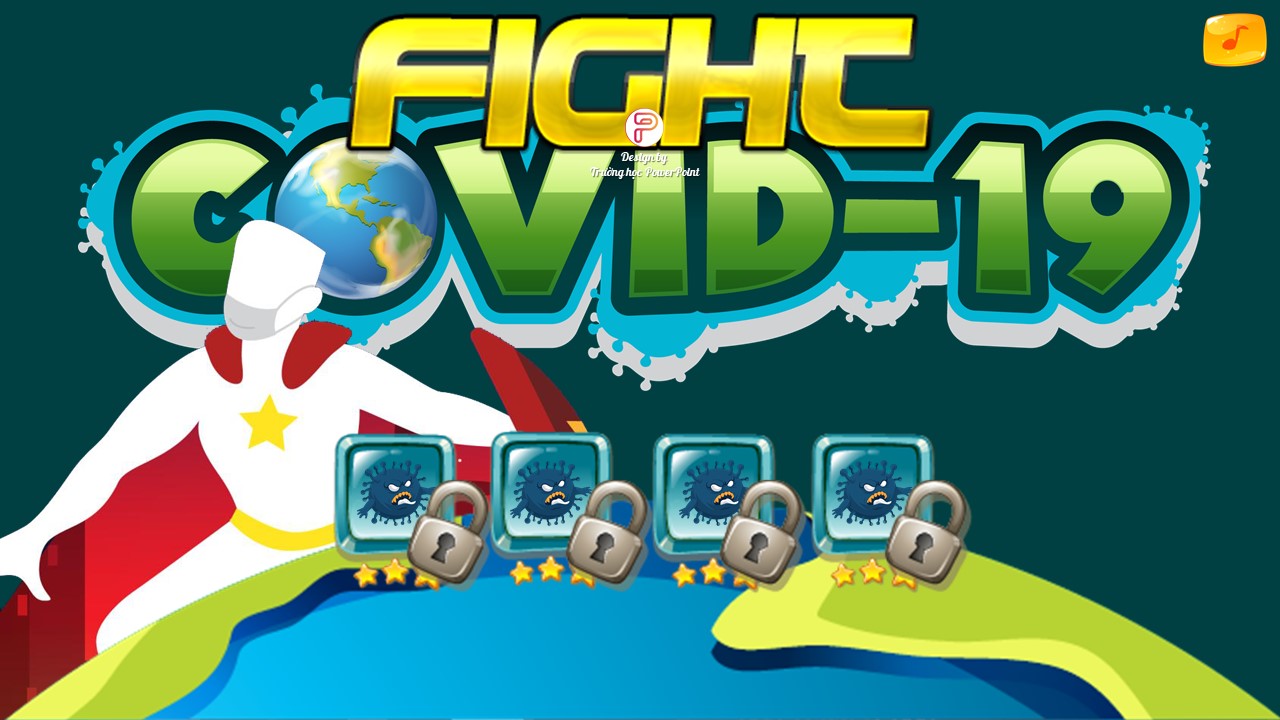 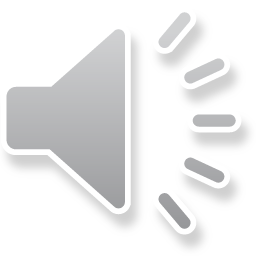 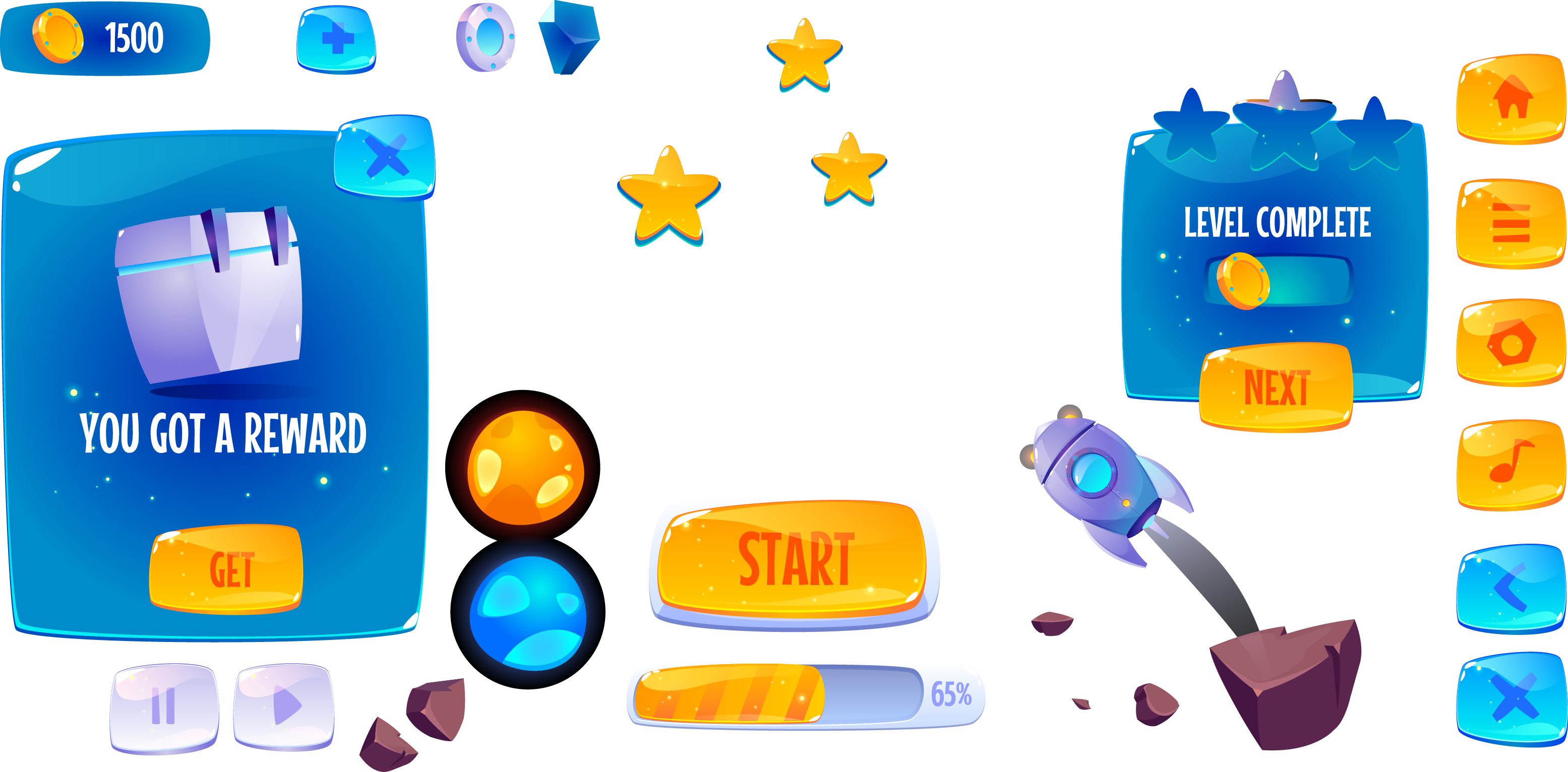 Câu 1: Lê Hoàn lên ngôi vua đã đổi niêm hiệu là gì?
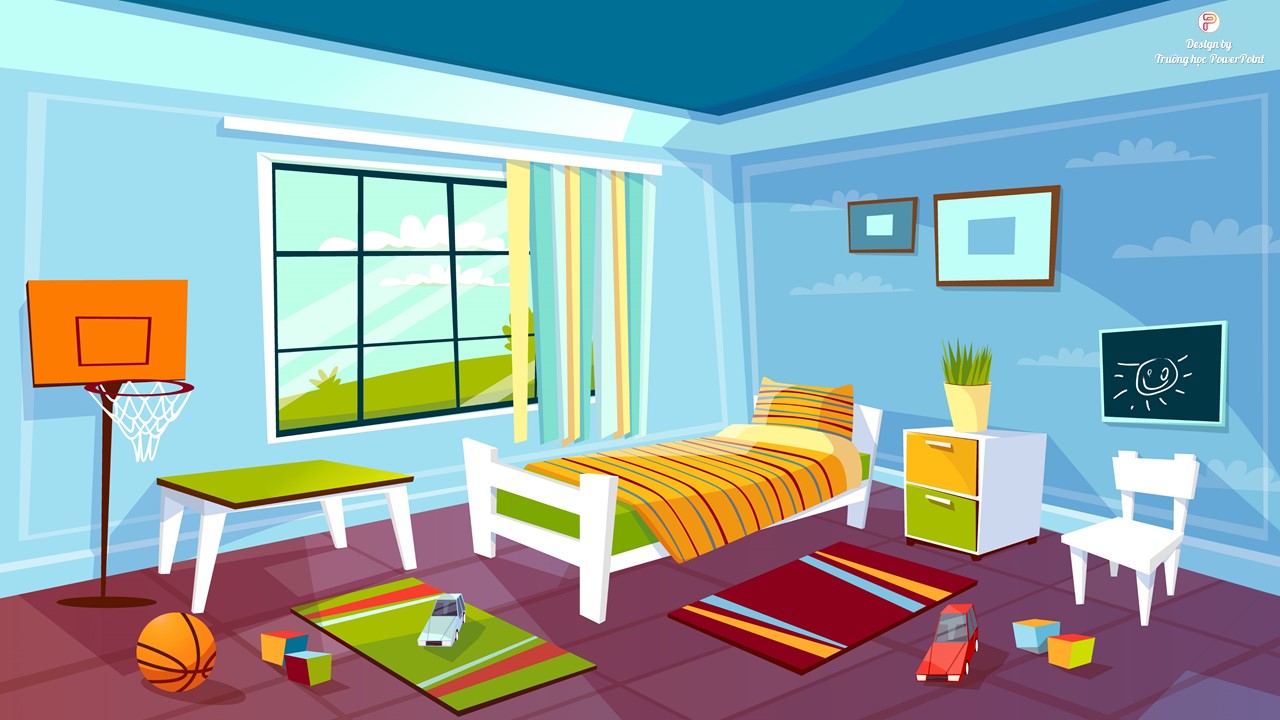 Quang Trung
Gia Long
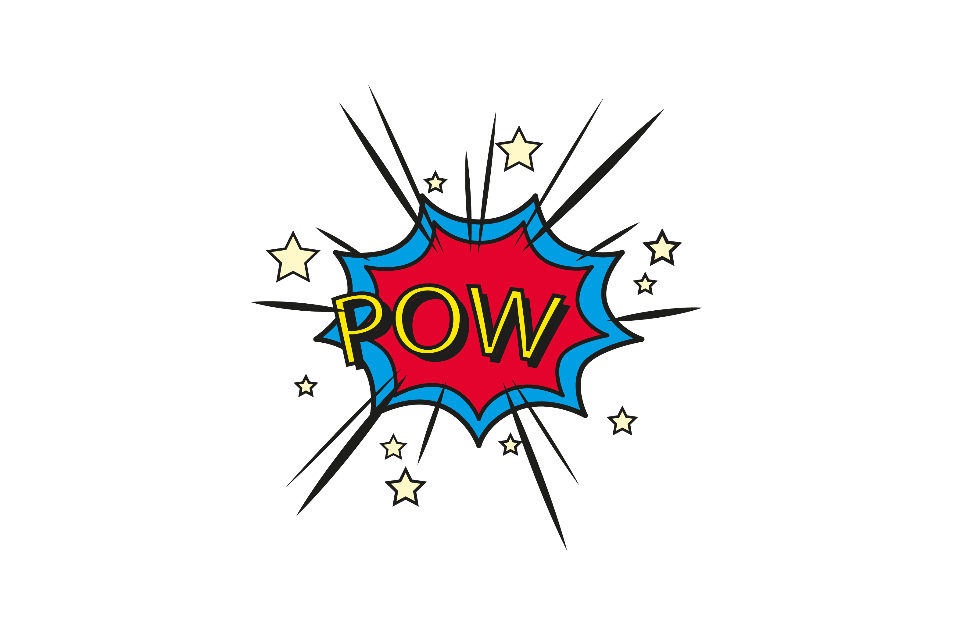 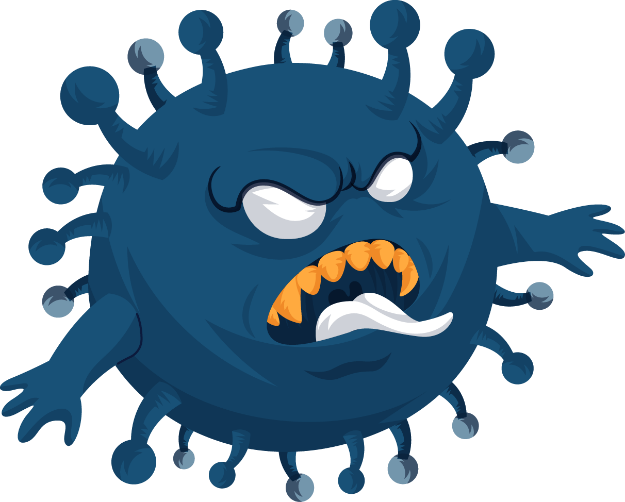 Thiên Phúc
Thiên Thu
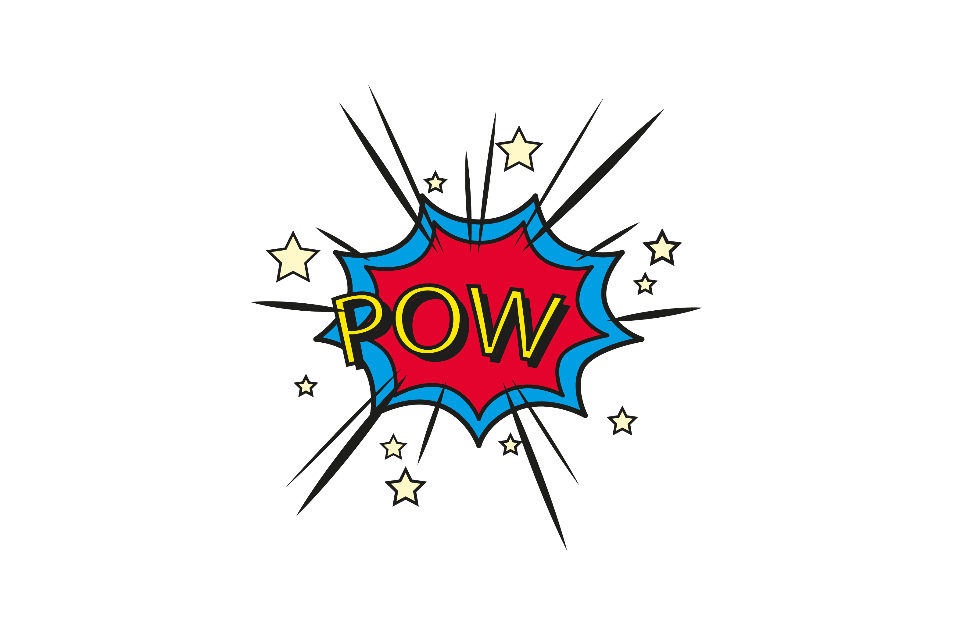 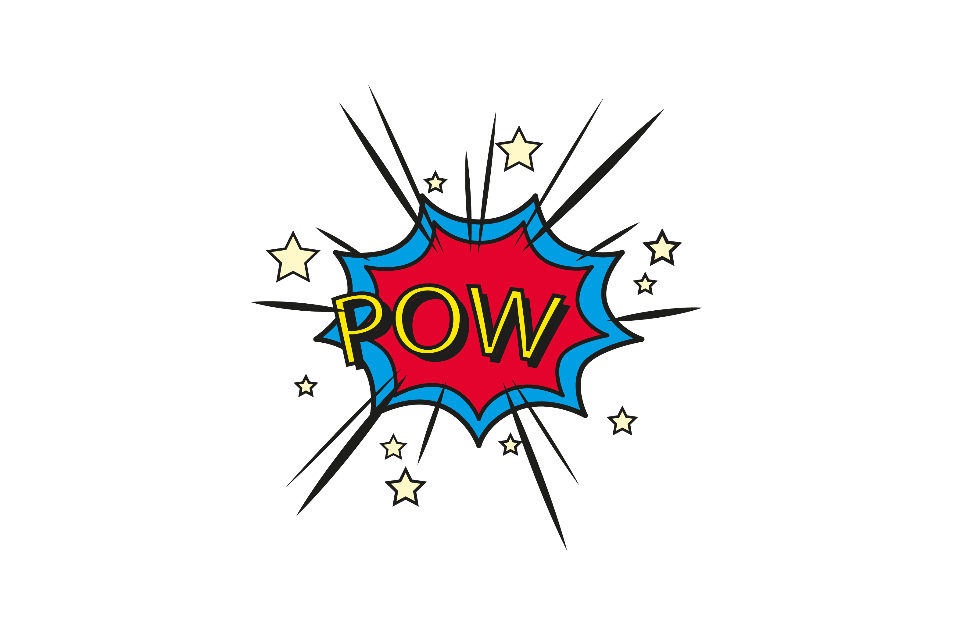 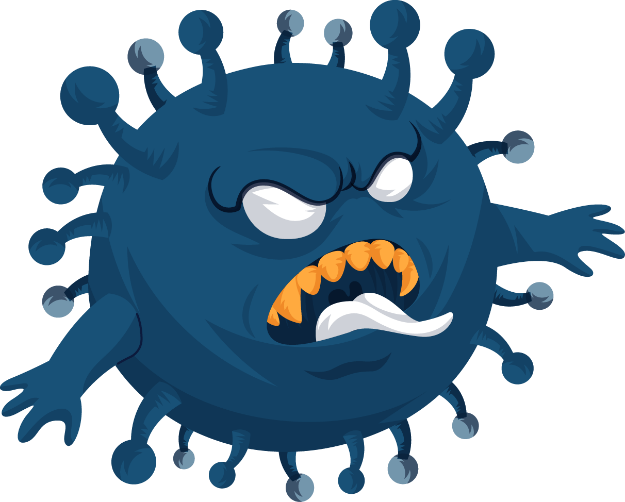 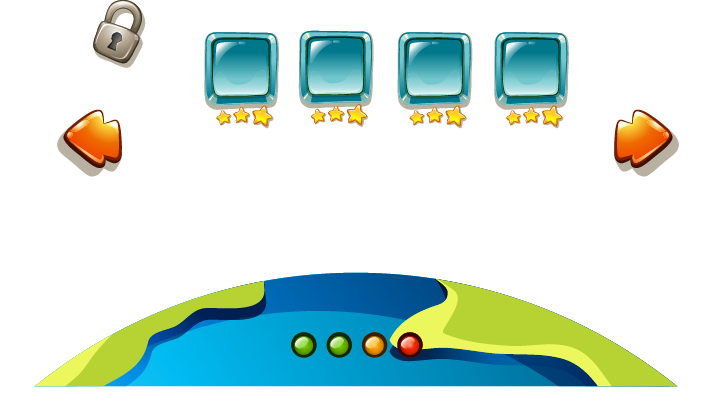 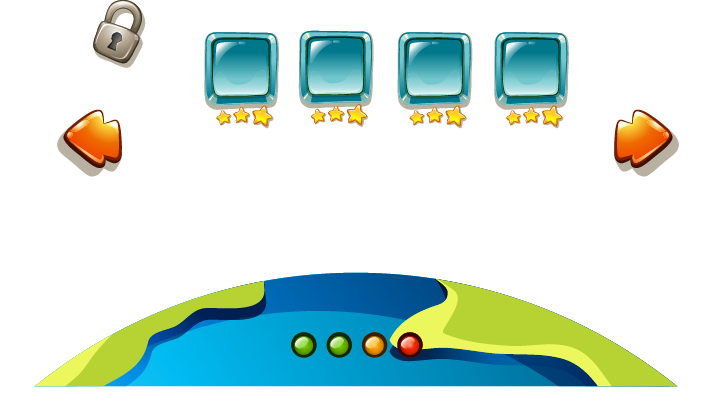 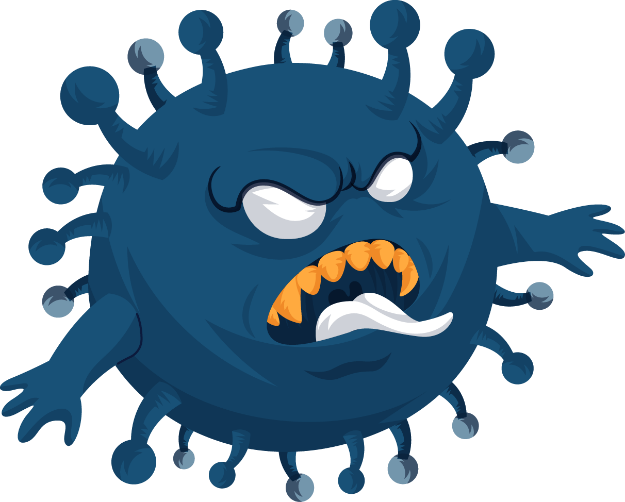 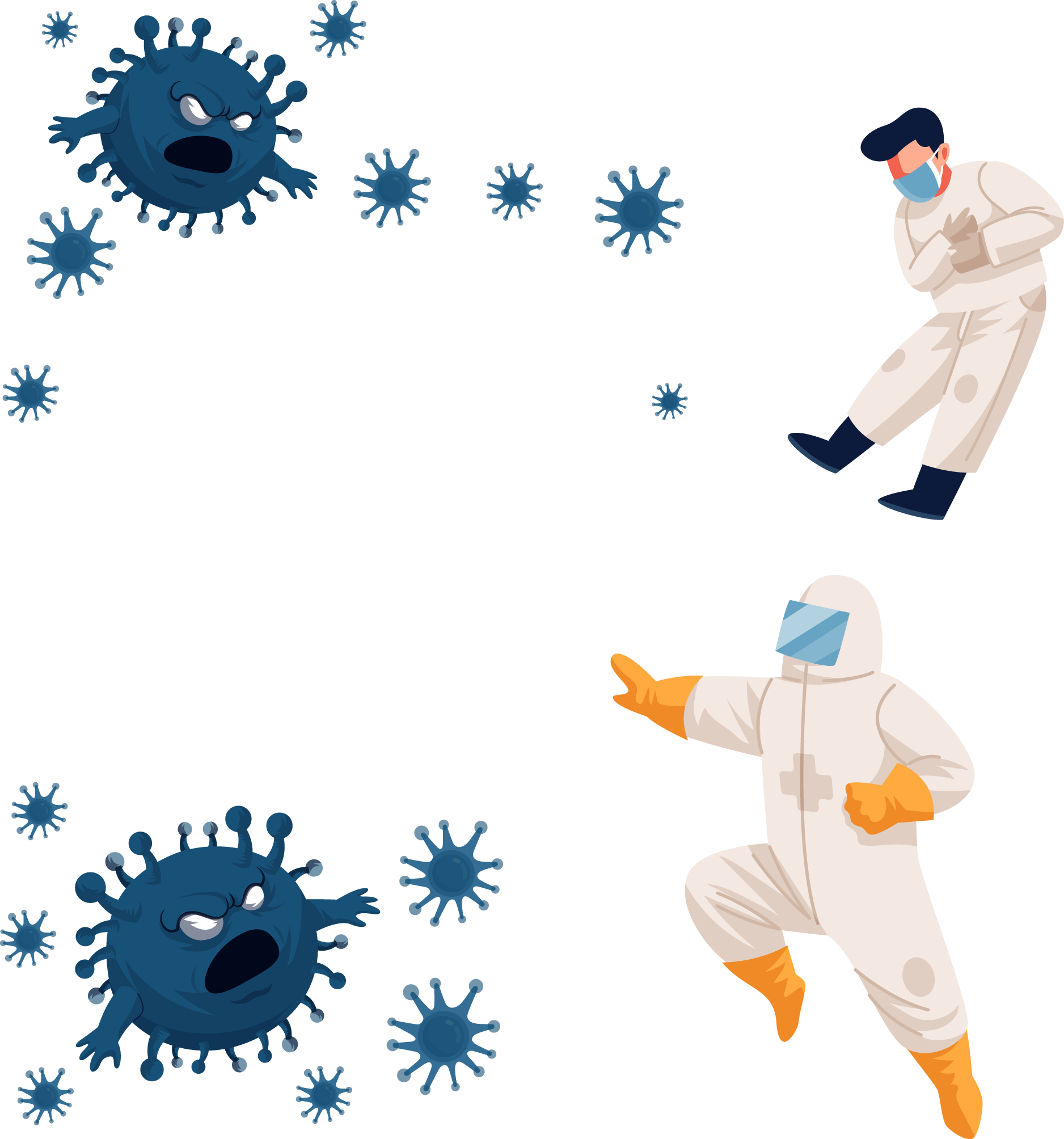 500
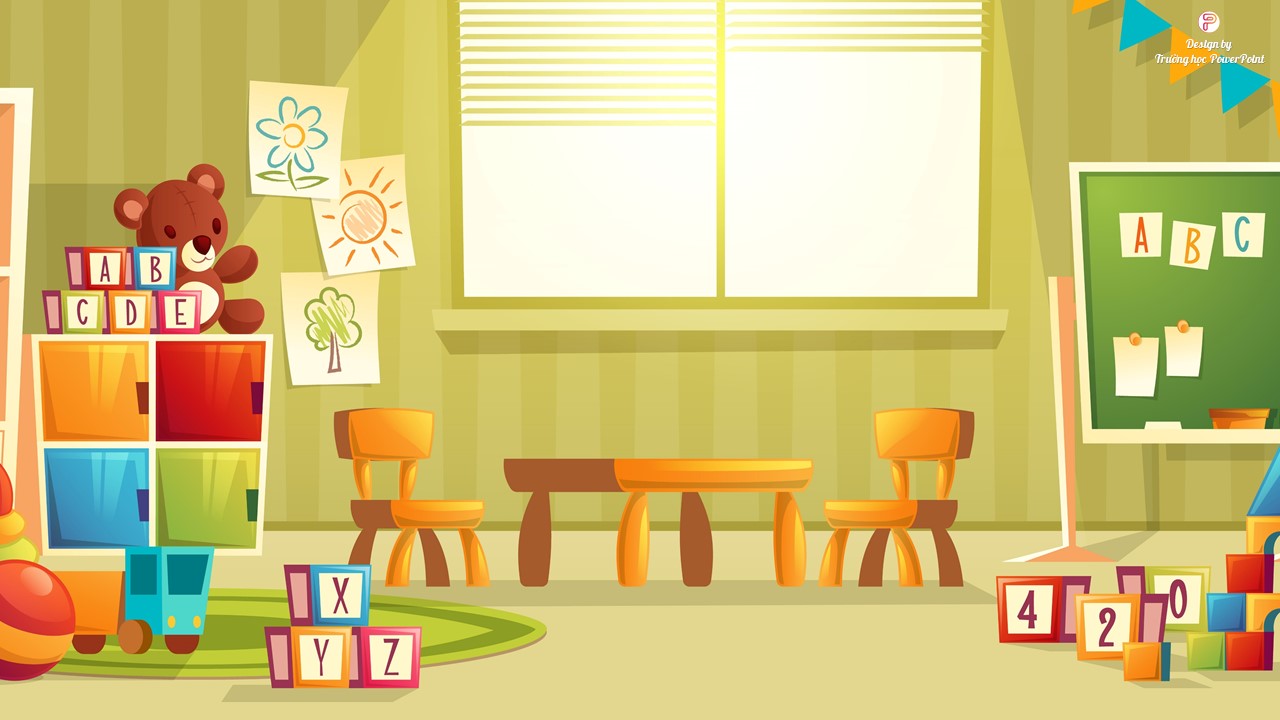 Câu 2: Quân đội thời tiền Lê được chia làm mấy bộ phận?
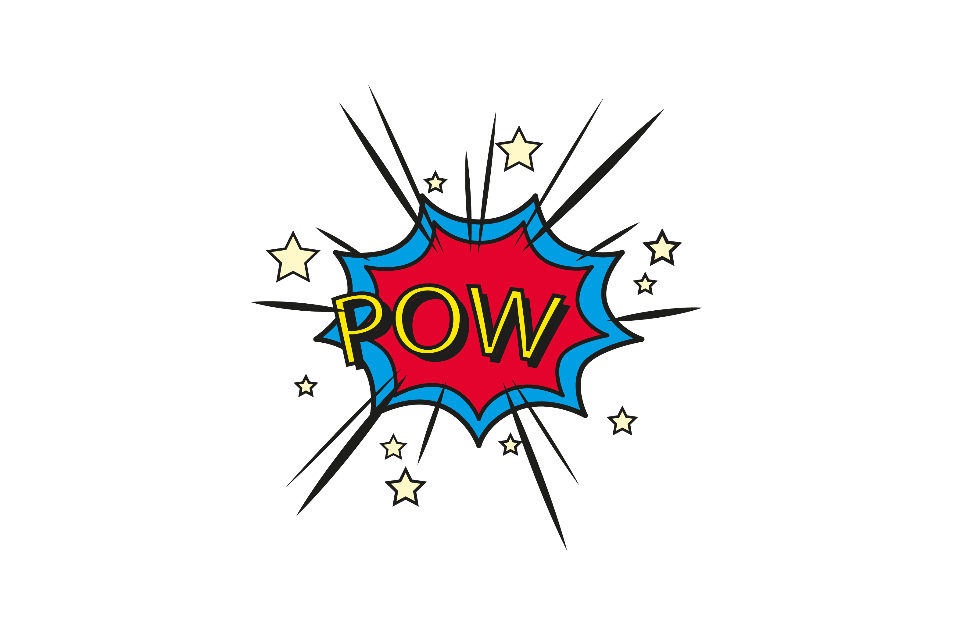 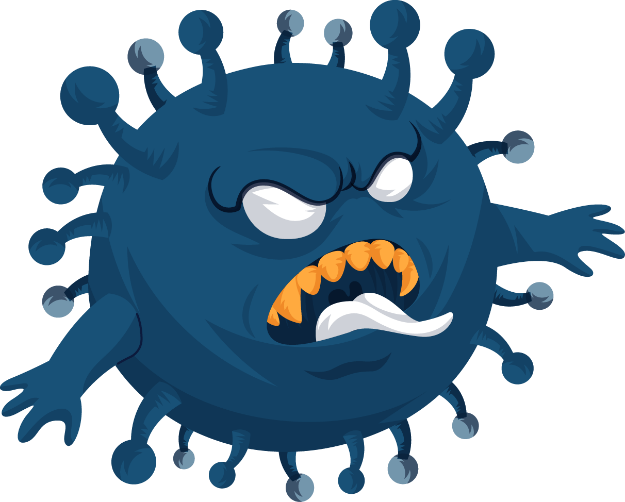 1
2
3
4
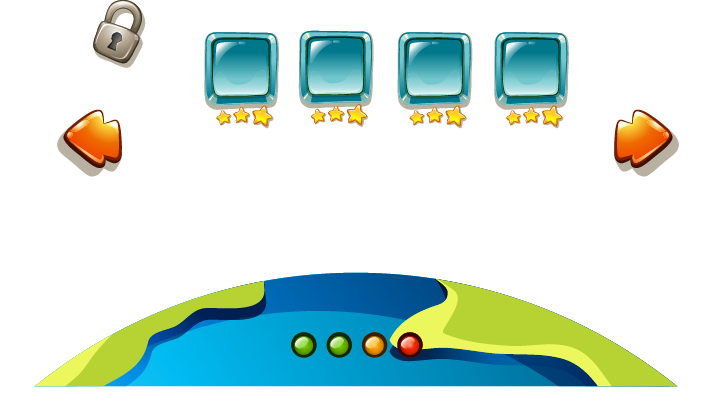 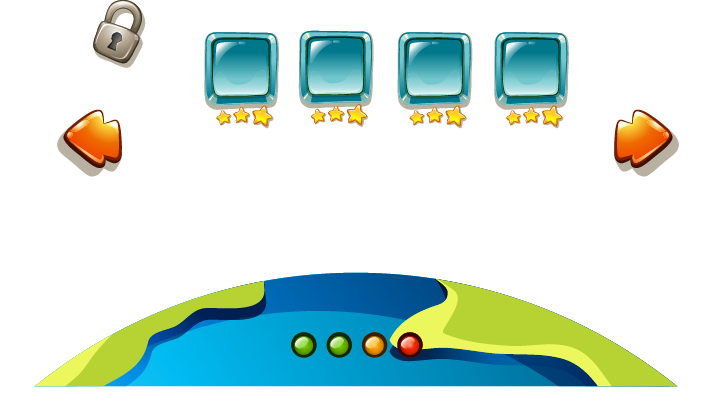 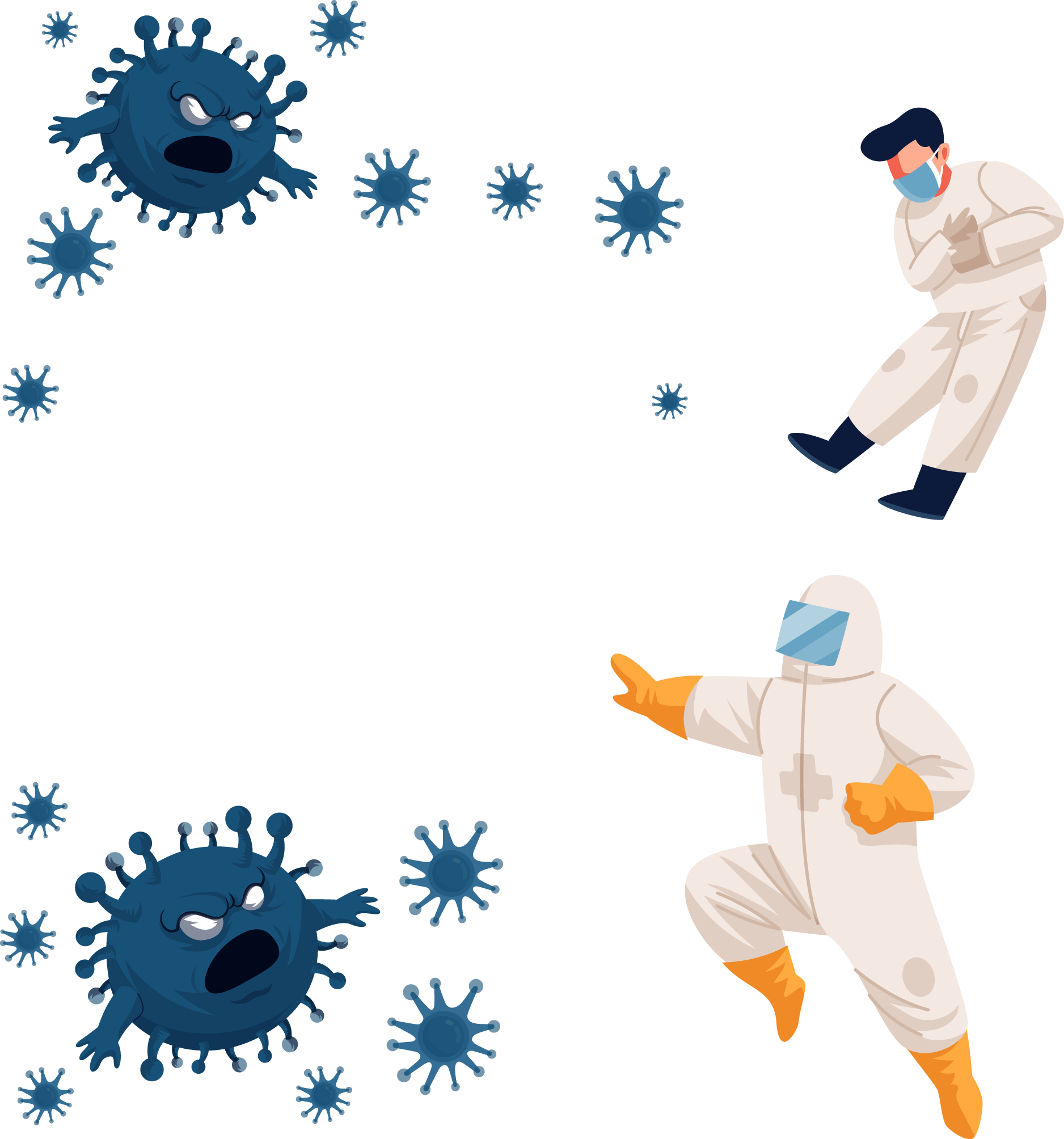 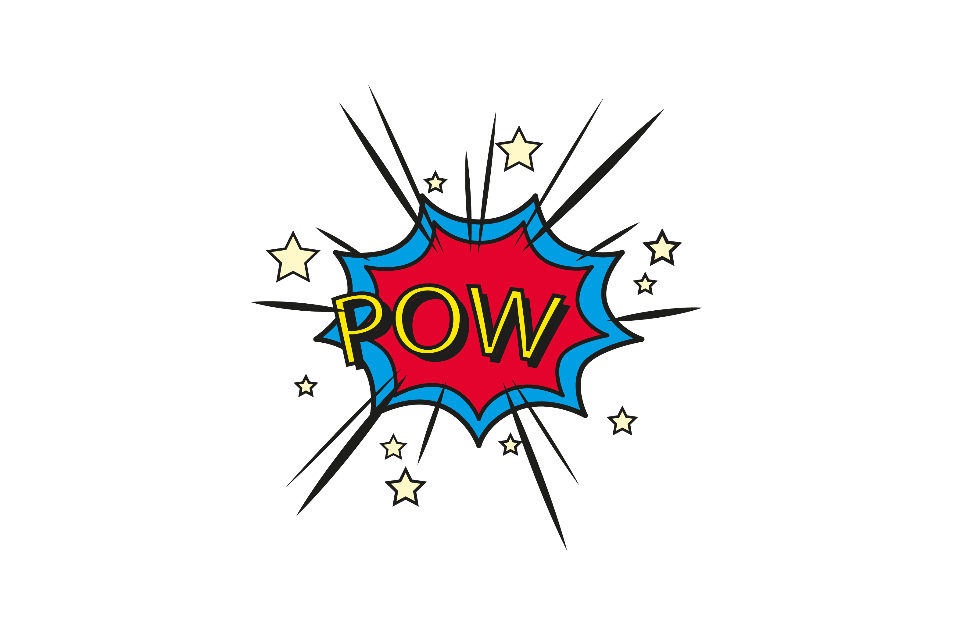 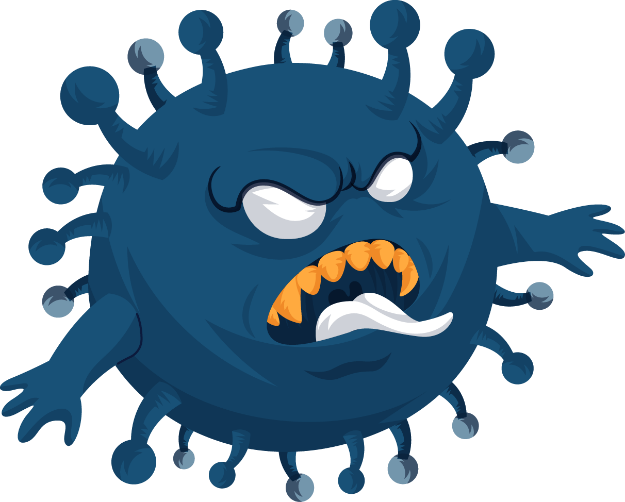 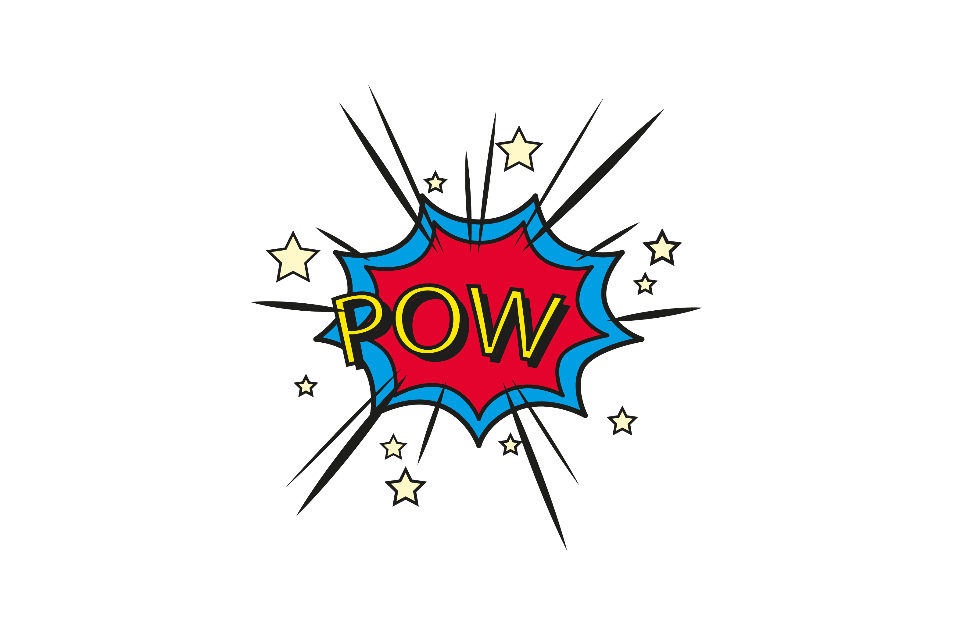 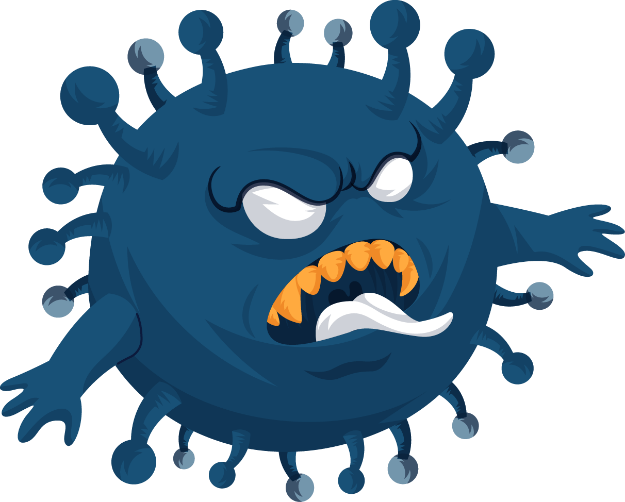 1000
Câu 3: Xã hội thời Đinh - Tiền Lê được chia làm mấy giai cấp?
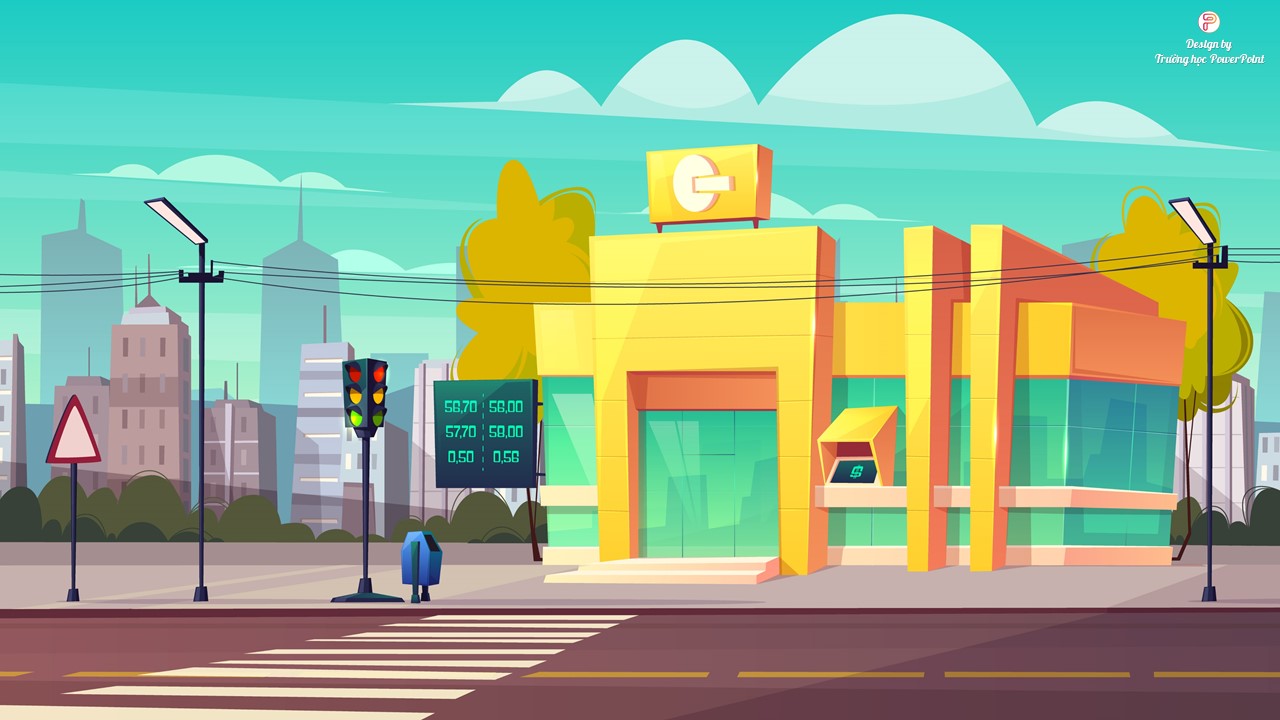 2
3
4
5
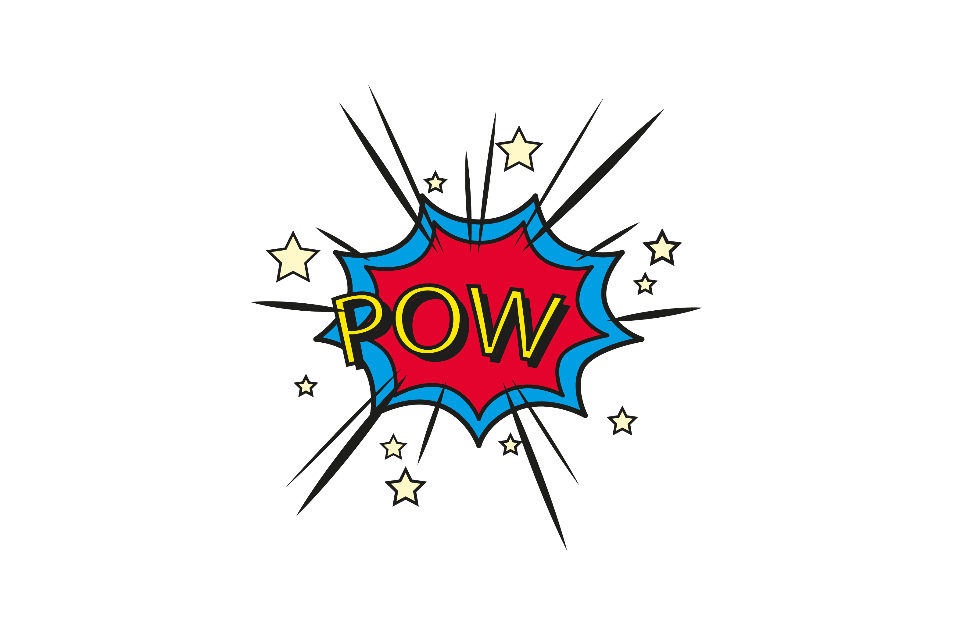 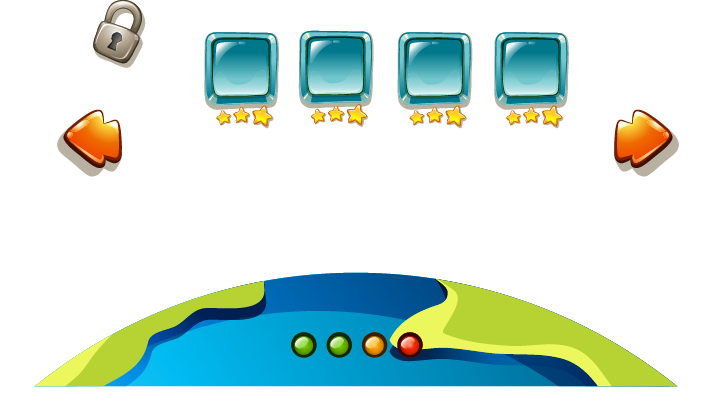 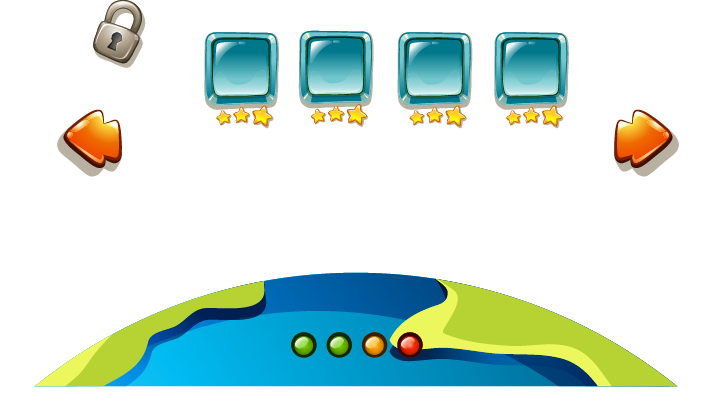 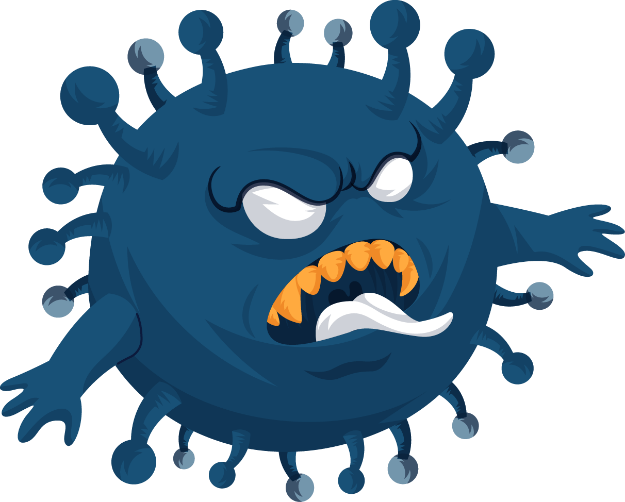 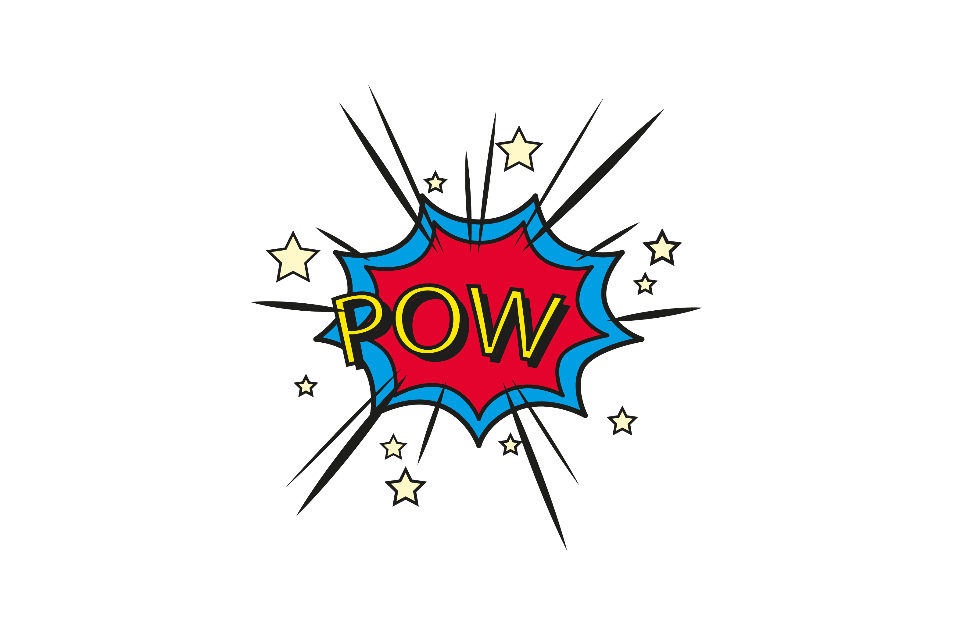 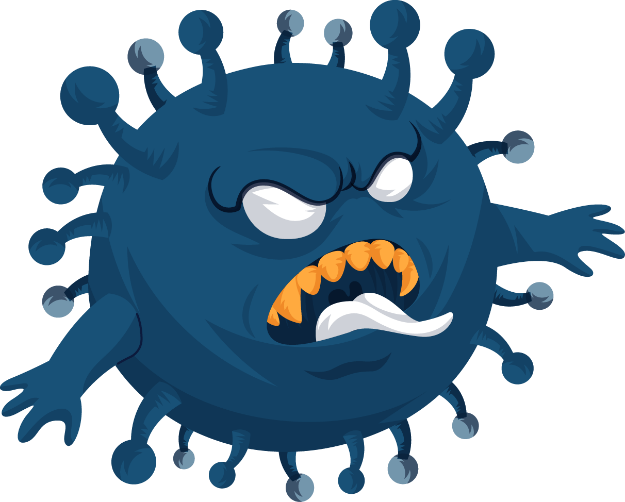 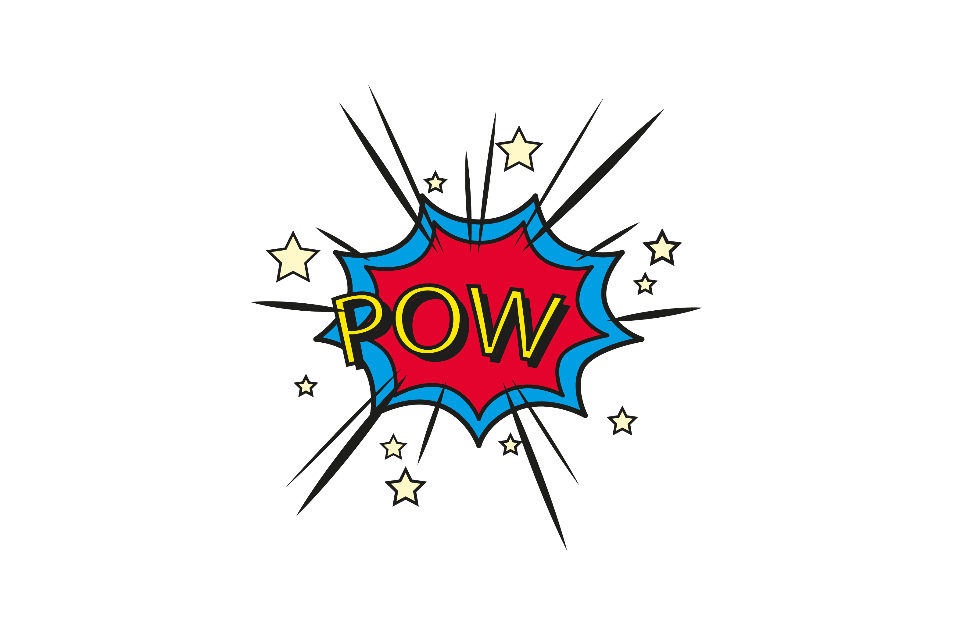 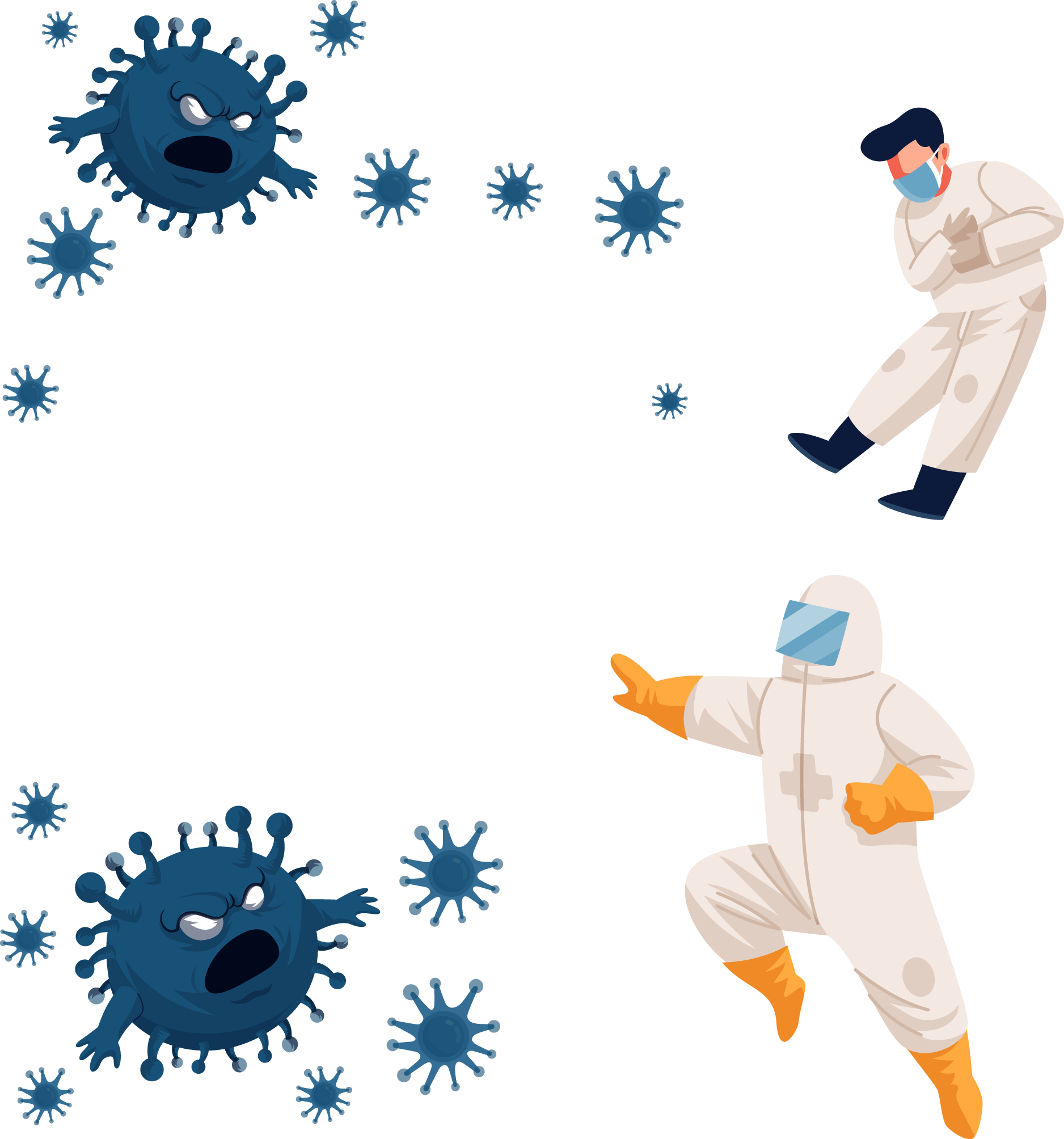 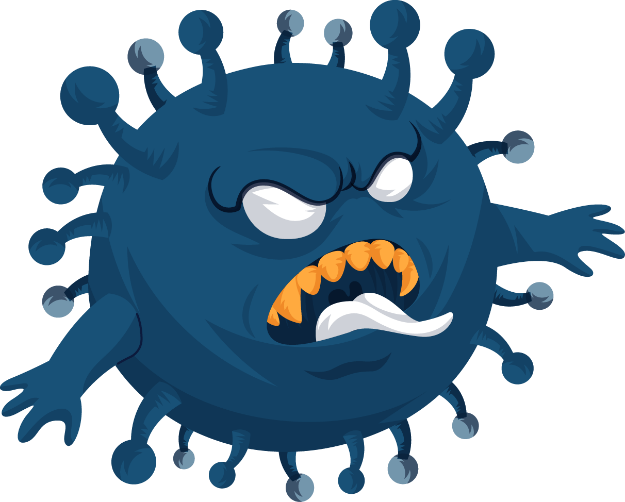 2000
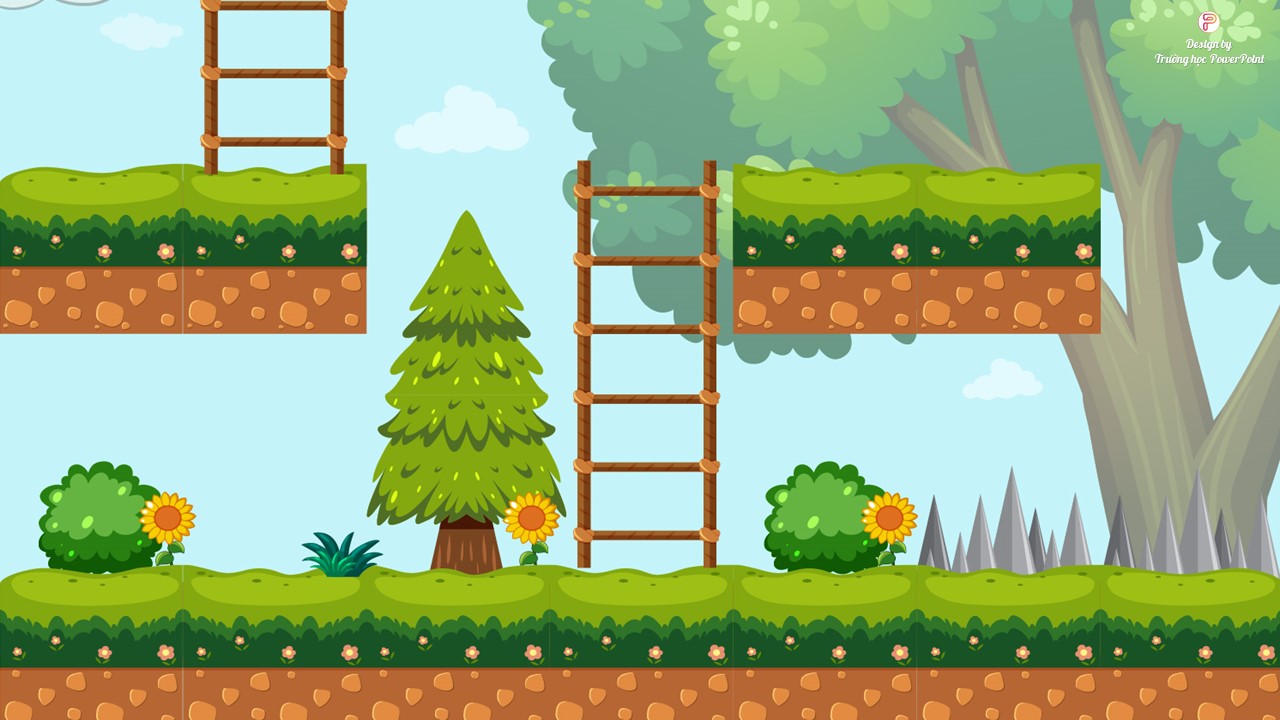 Câu 4 : Người nào trong thời Đinh –Tiền Lê được triều đình đề cao, nhân dân quý trọng?
Nhà sư
Nông dân
Thợ thủ công
Nô tì
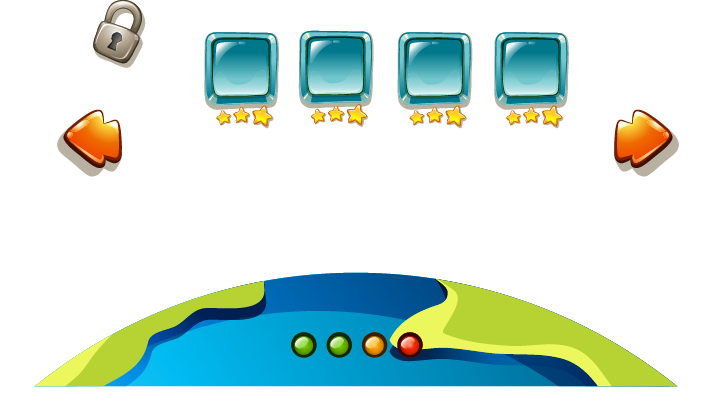 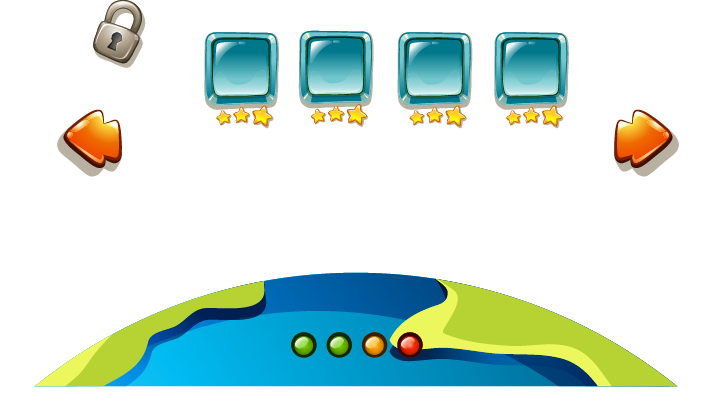 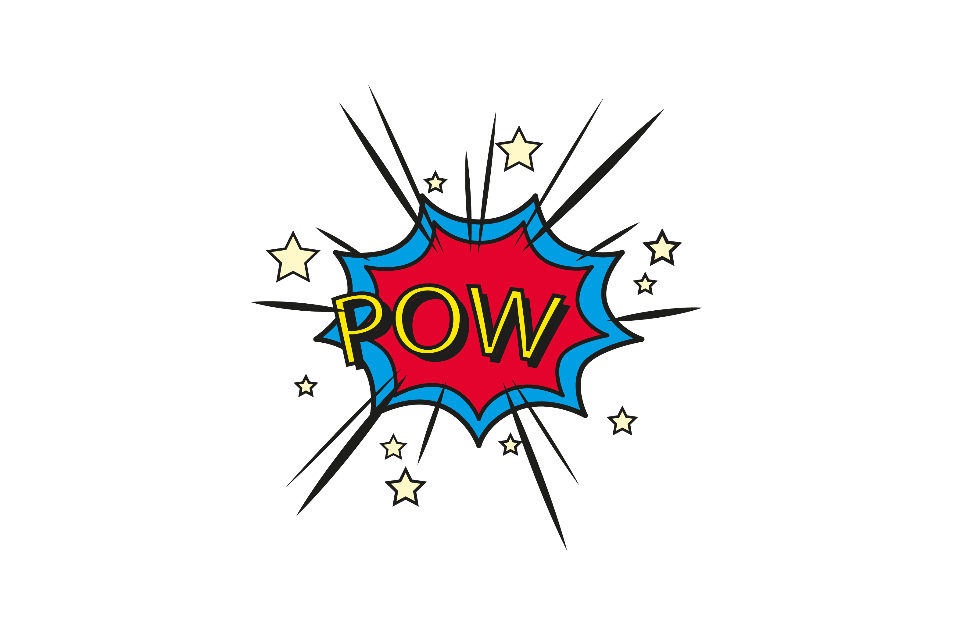 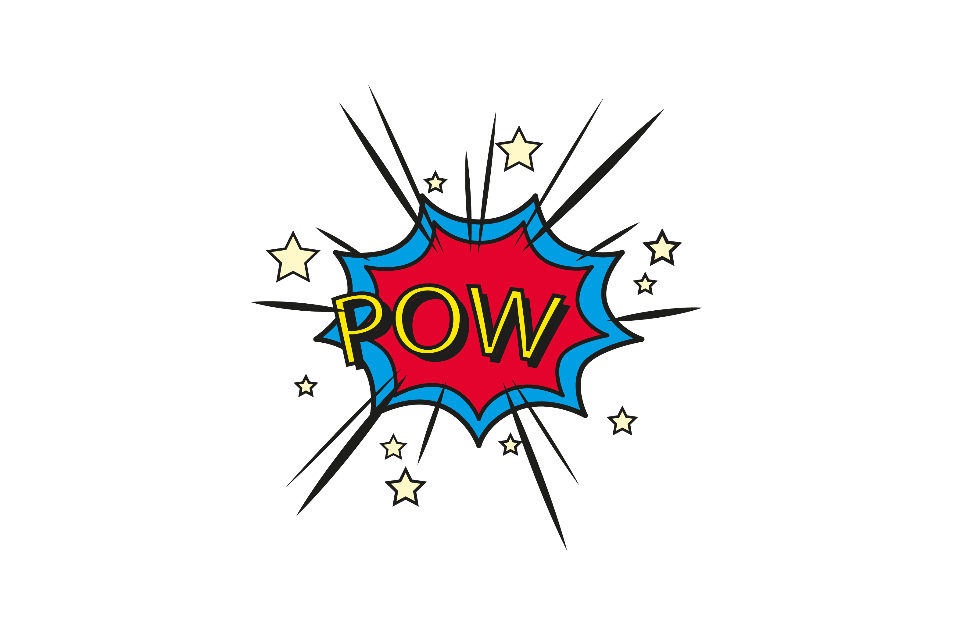 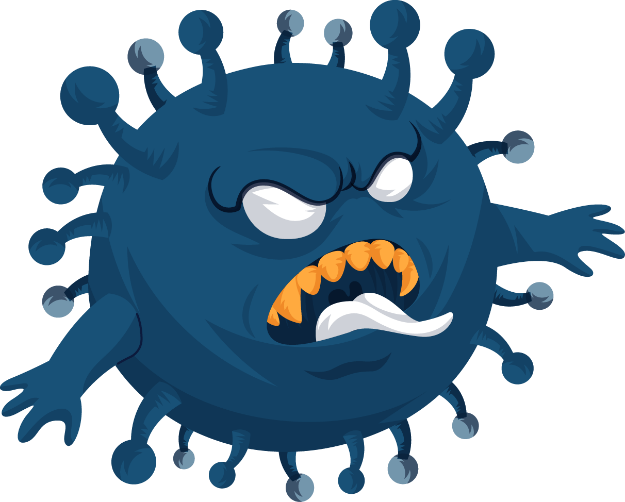 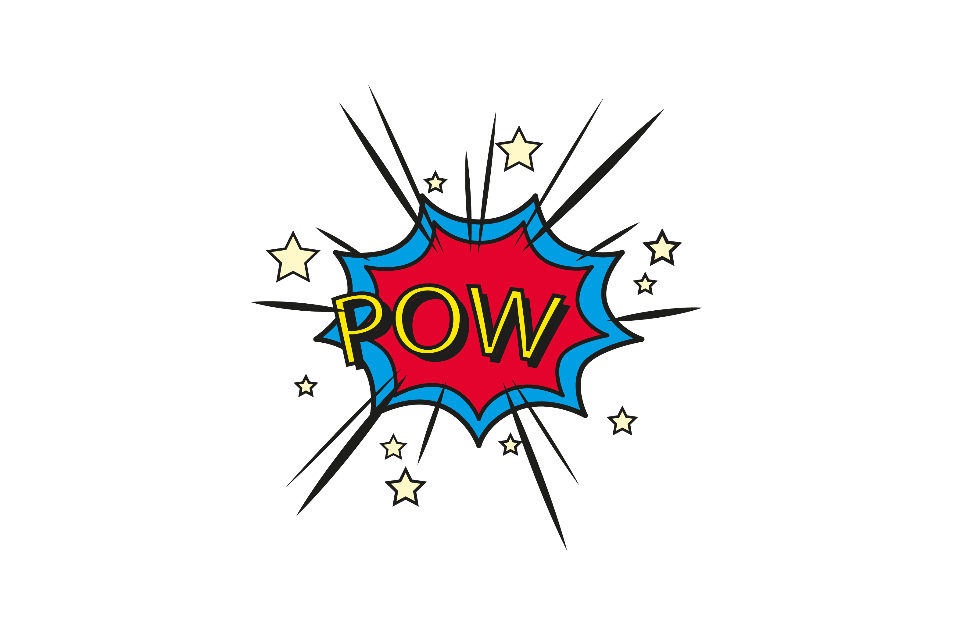 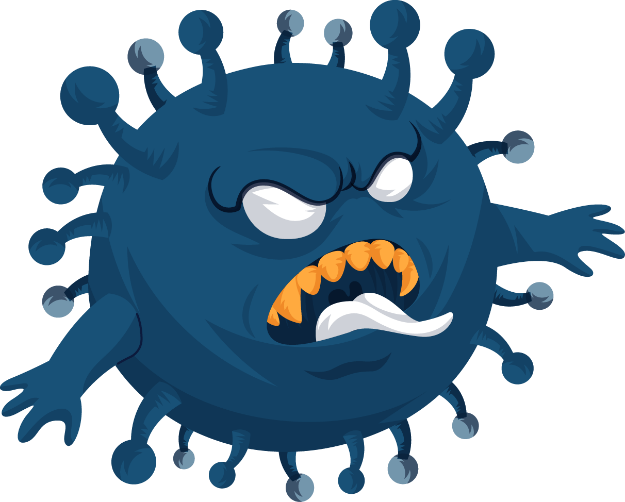 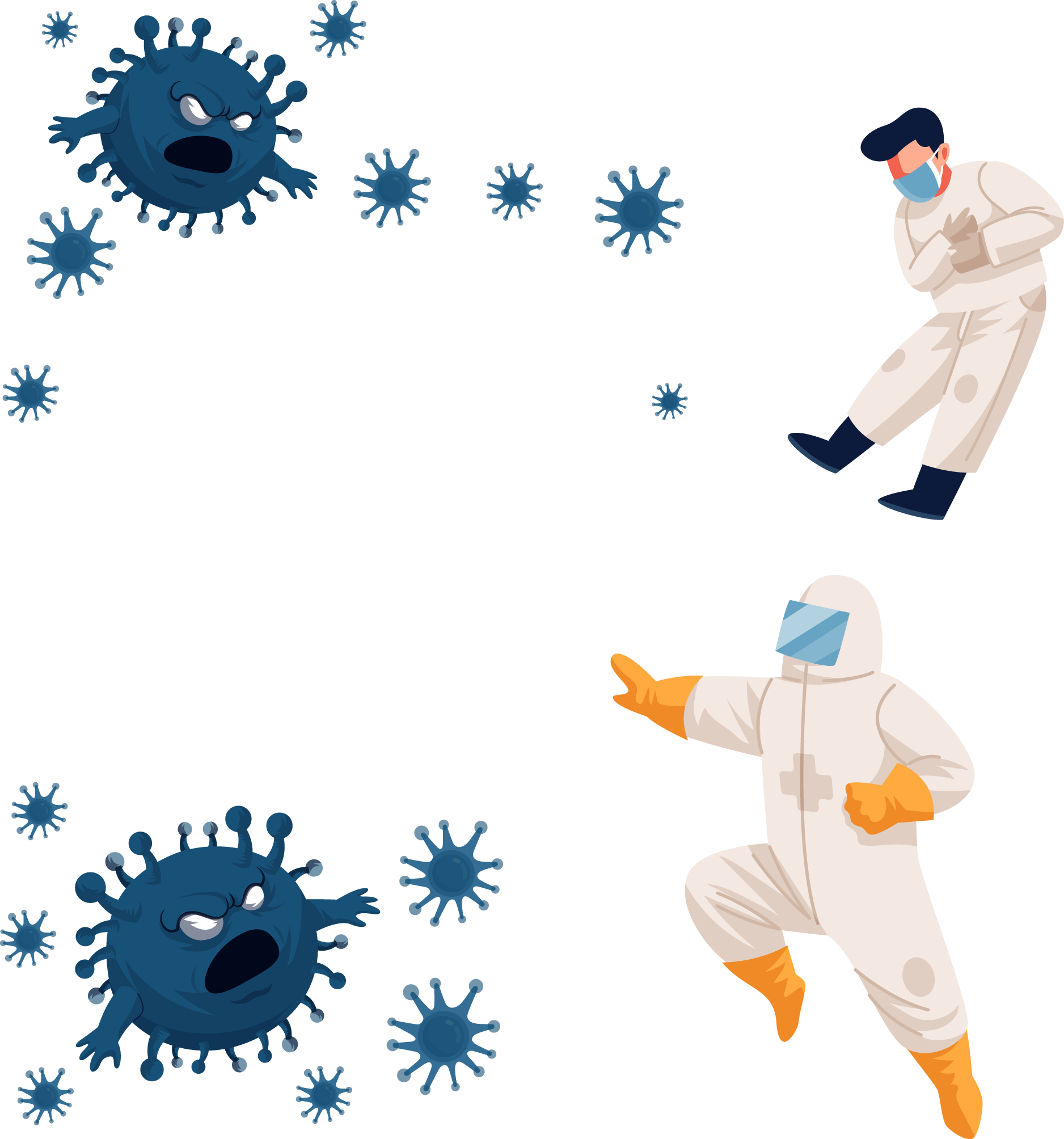 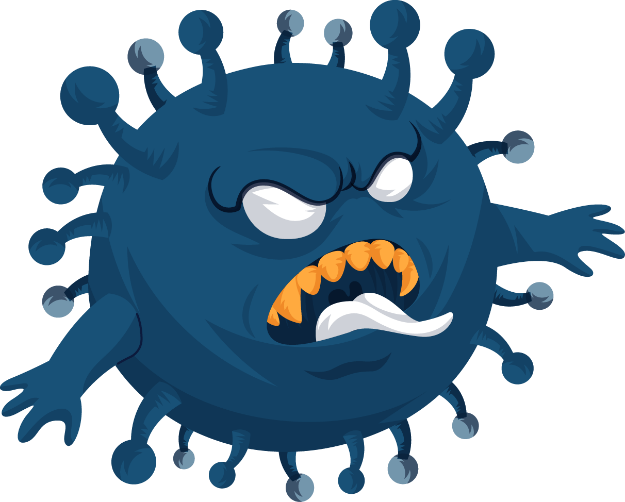 2500
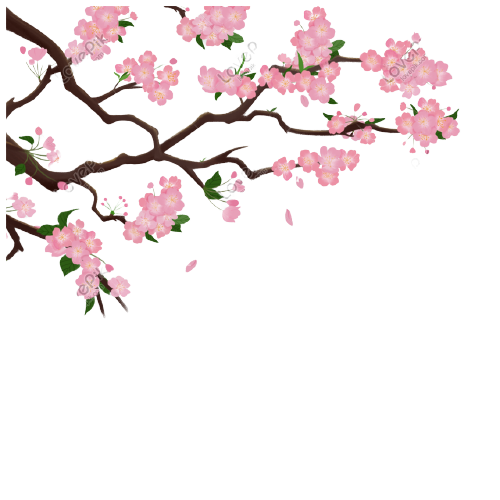 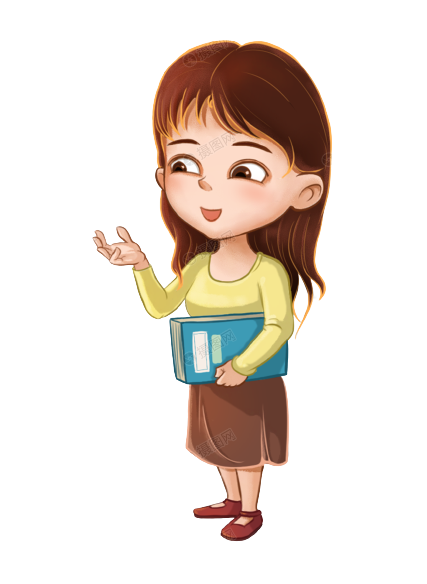 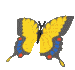 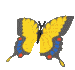 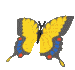 Vận Dụng
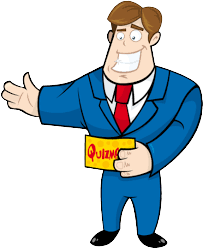 Nếu đóng vai Đinh Tiên Hoàng em có chọn Hoa Lư làm kinh đô không? Hãy giải thích lí do?
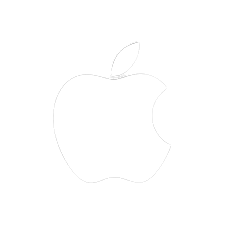 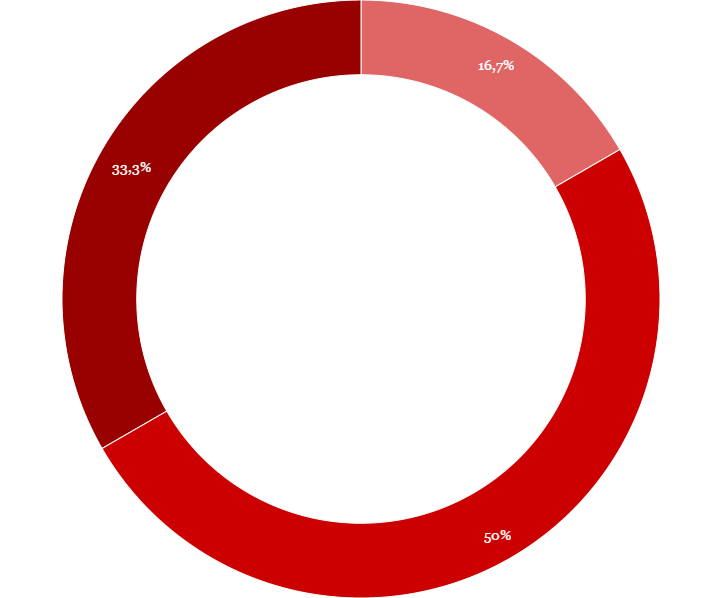 - HỌC VÀ  XEM LẠI CÁC CÂU HỎI TRONG BÀI ĐÃ HỌC.
- CHUẨN BỊ BÀI MỚI.
DẶN DÒ
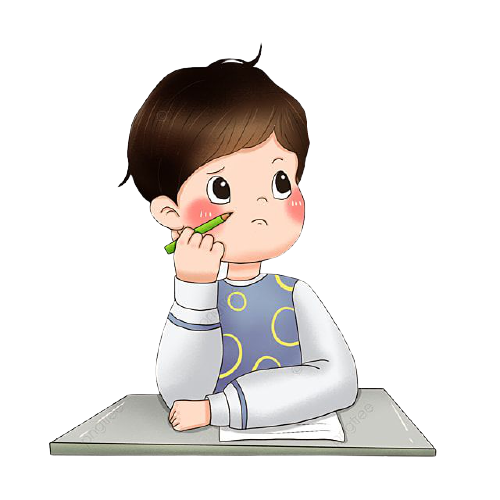